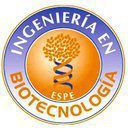 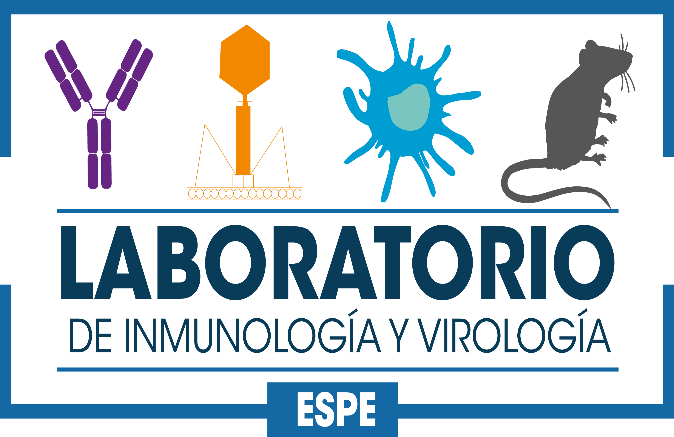 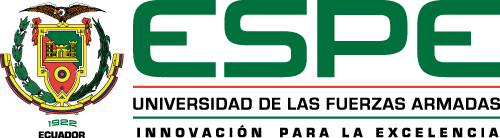 UNIVERSIDAD DE LAS FUERZAS ARMADAS - ESPEDEPARTAMENTO CIENCIAS DE LA VIDA Y LA AGRICULTURACARRERA DE INGENIERÍA EN BIOTECNOLOGÍAPROYECTO DE TITULACIÓN PREVIO A LA OBTENCIÓN DEL TÍTULO DE INGENIERÍA EN BIOTECNOLOGÍA“OBTENCIÓN Y CARACTERIZACIÓN DE IgY AVIARES CONTRA Leishmania mexicana”
ESPÍN ARROBA, STEPHANIE LIZETHE
DIRECTORA: TORRES ARIAS, MARBEL PhD.

JULIO 2019
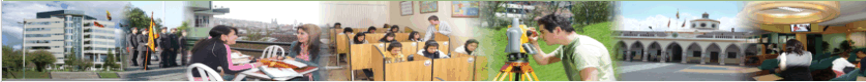 Contenidos
Introducción 
L. mexicana – Propuestas terapéuticas - Tecnología IgY   
Materiales y Métodos 
Inoculación – Procesamiento de IgY – Caracterización
Resultados y Discusión
Producción – Afinidad – Capacidad de reconocimiento  de los IgY
Conclusiones y Recomendaciones
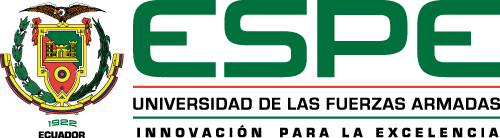 Introducción
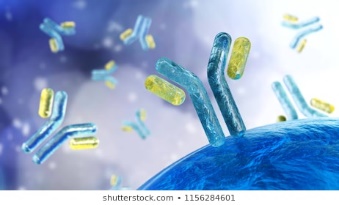 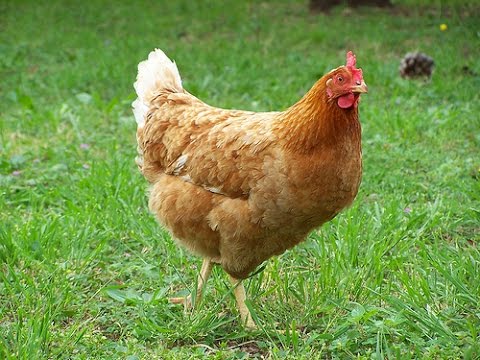 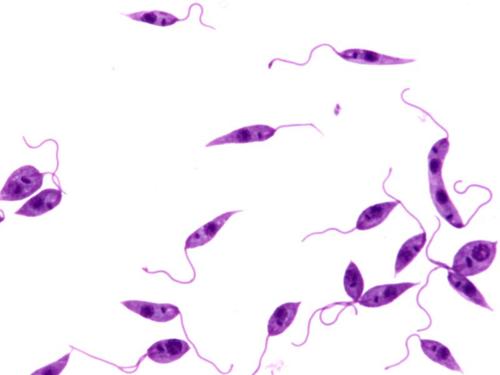 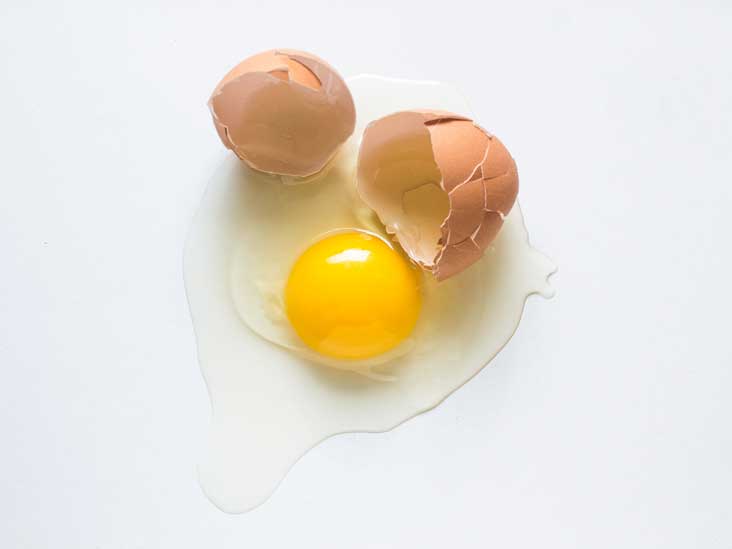 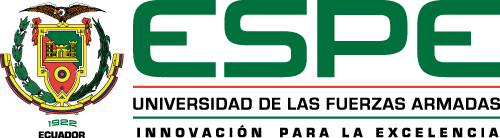 Parásito – Leishmania mexicana
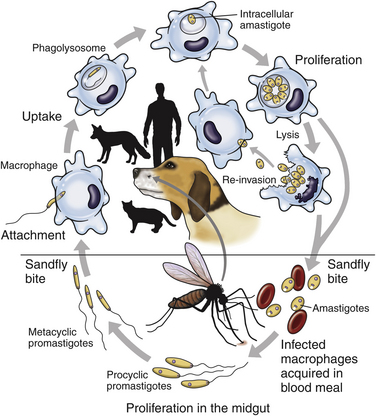 Vector transmisor: Mosca de arena  Lutzomia
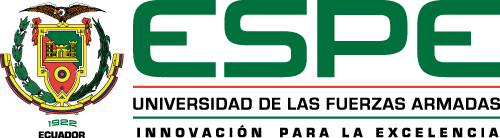 Calvopiña et. al, 2017; Torres et. al, 2017; Kumar et. al, 2019
Situación en el país
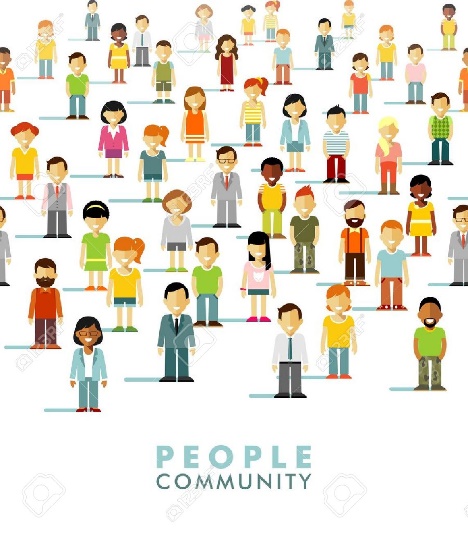 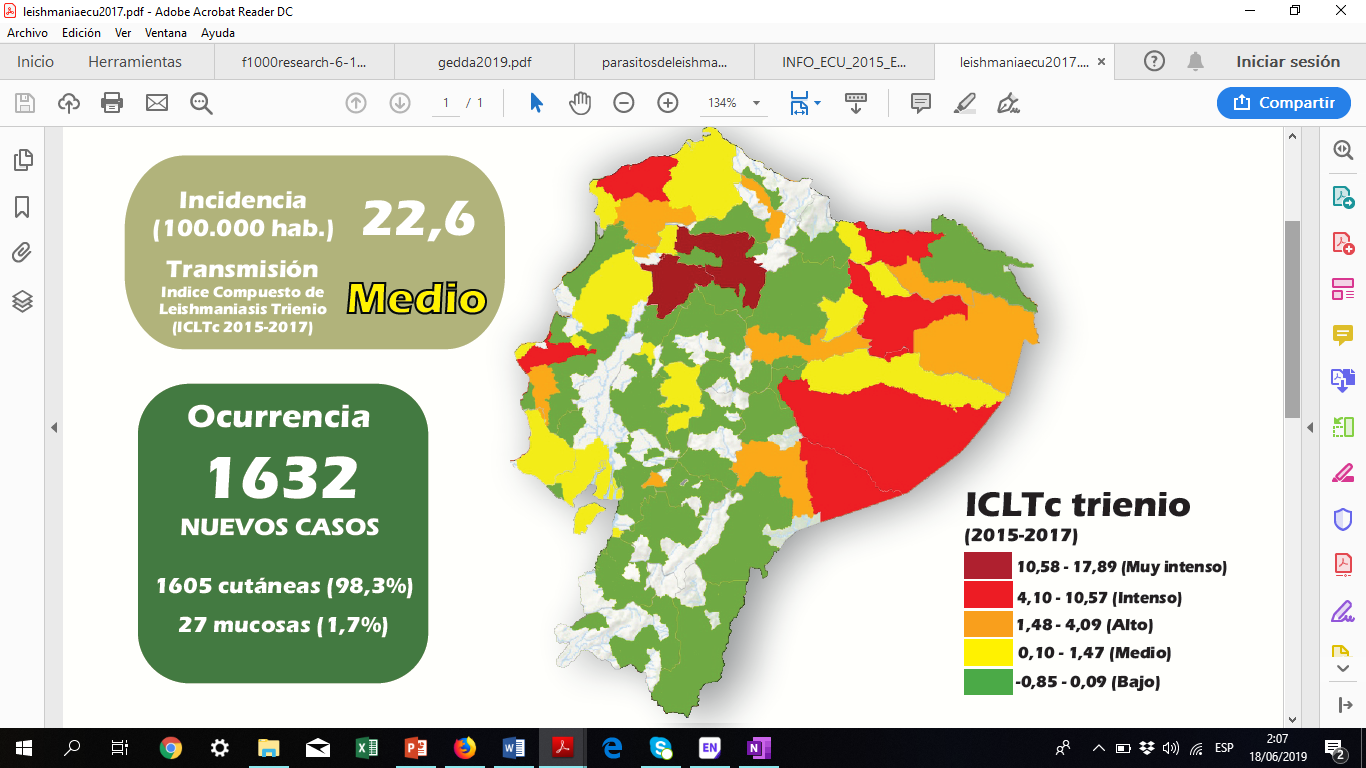 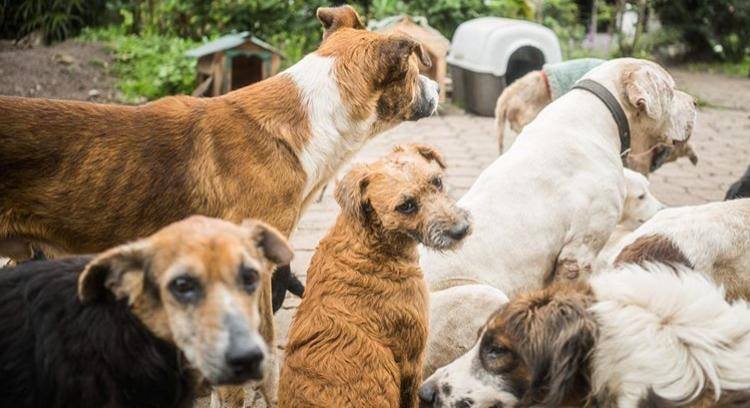 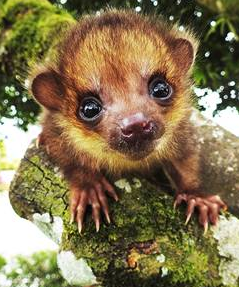 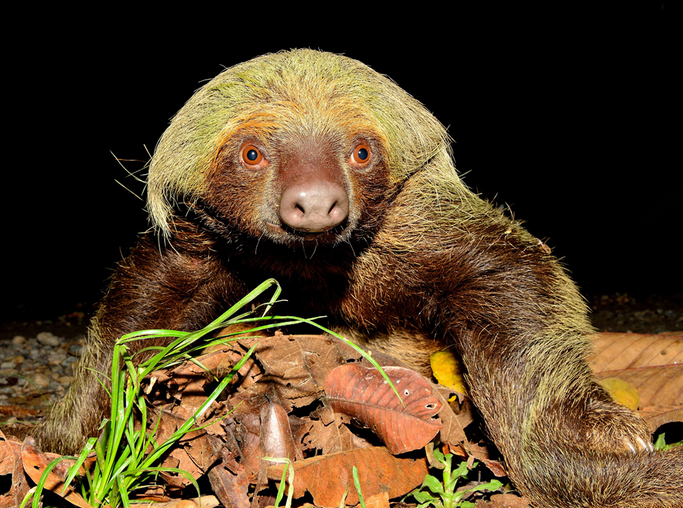 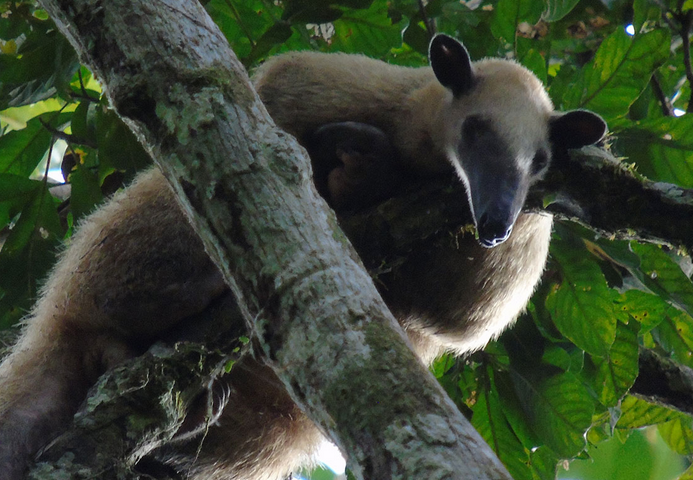 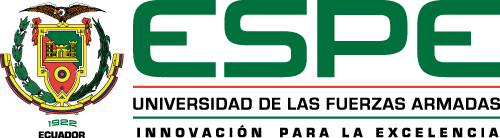 MSP 2014; OPS 2018; Allende, Kennedy et al. 2018
Tratamiento aplicado
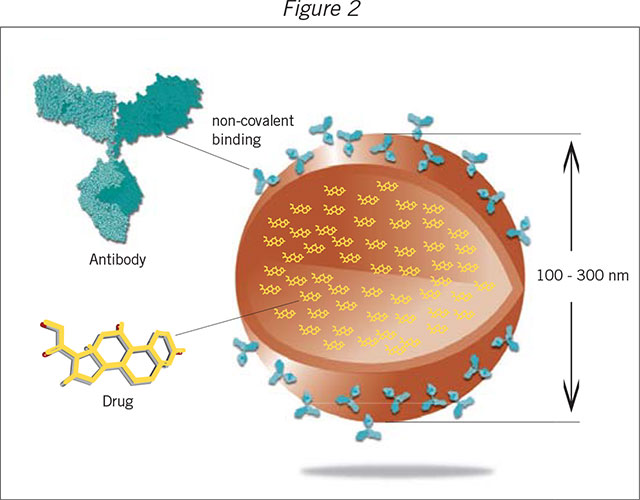 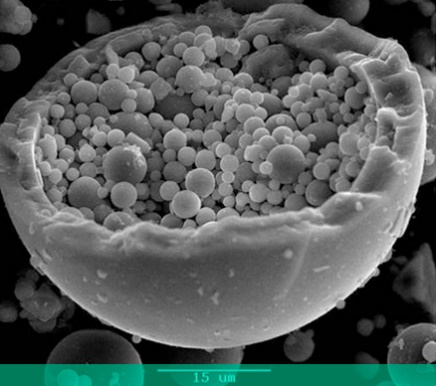 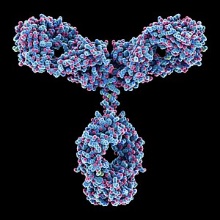 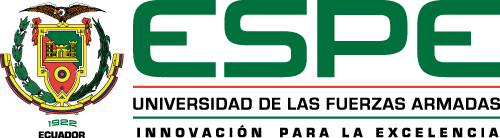 Allende et al. 2018, Calvopiña et al. 2017, Khosravi et al. 2019, Gedda et al. 2019
Anticuerpos
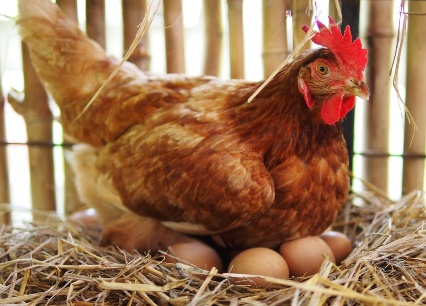 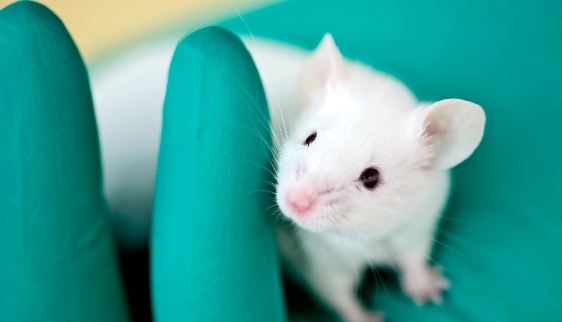 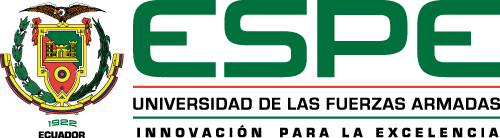 Lee, Atif et al. 2017; Schade, Calzado et al. 2005; Müller, Schubert et al. 2015
[Speaker Notes: O Mencina la erapia pasiva]
Anticuerpos -¿Por qué?
Inducibles
IgY abundantes
Distancia Filogenética
IgY
Mayor concentración
Protocolos menos invasivos y estresantes
Sin sacrificios
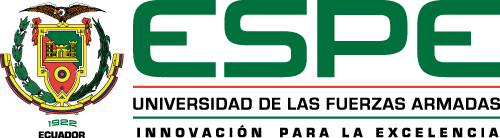 Müller et al. 2015; Esmailnejad et al. 2019; Montini et al. 2018; Zhang et al. 2017
Anticuerpos -¿Para qué?
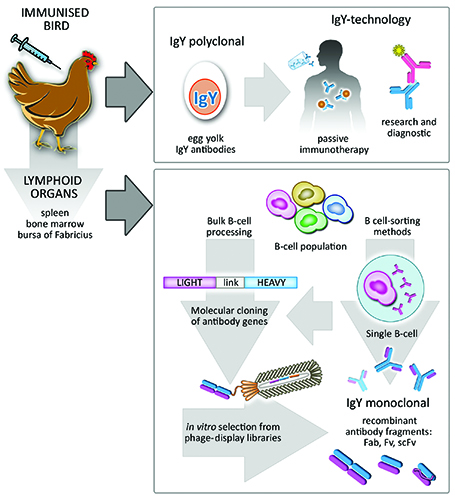 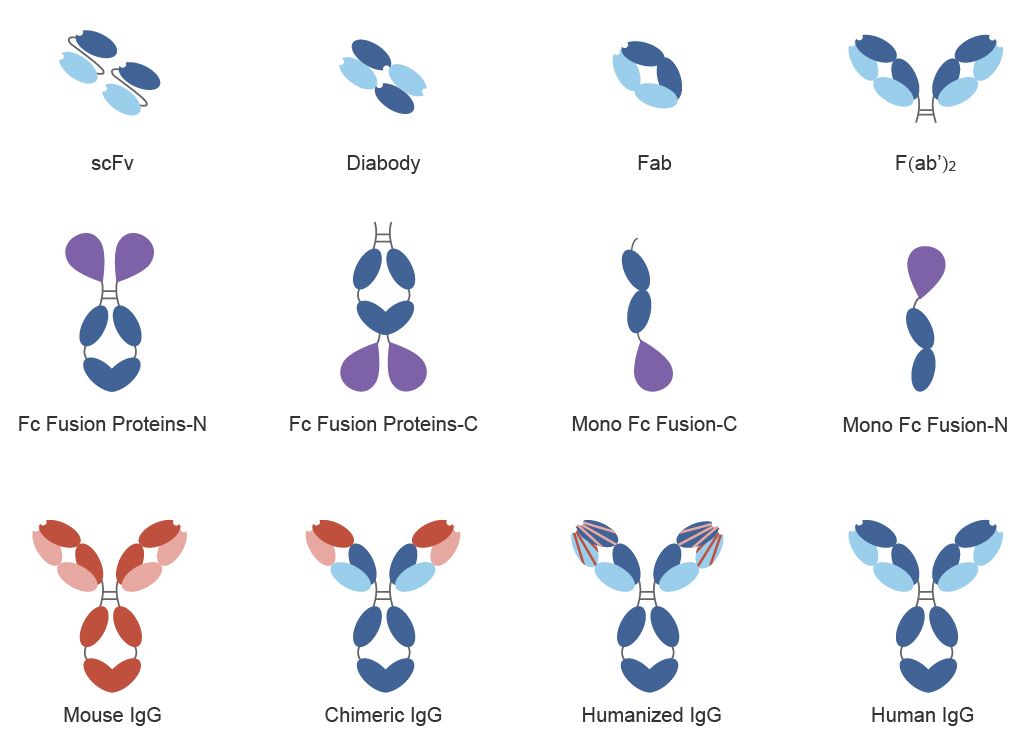 Inmunoterapia
Profiláctica
Inmunización pasiva
Librerías de anticuerpos
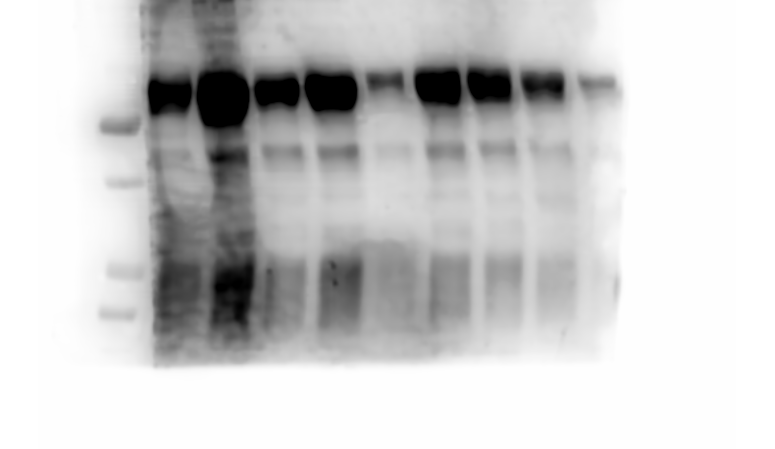 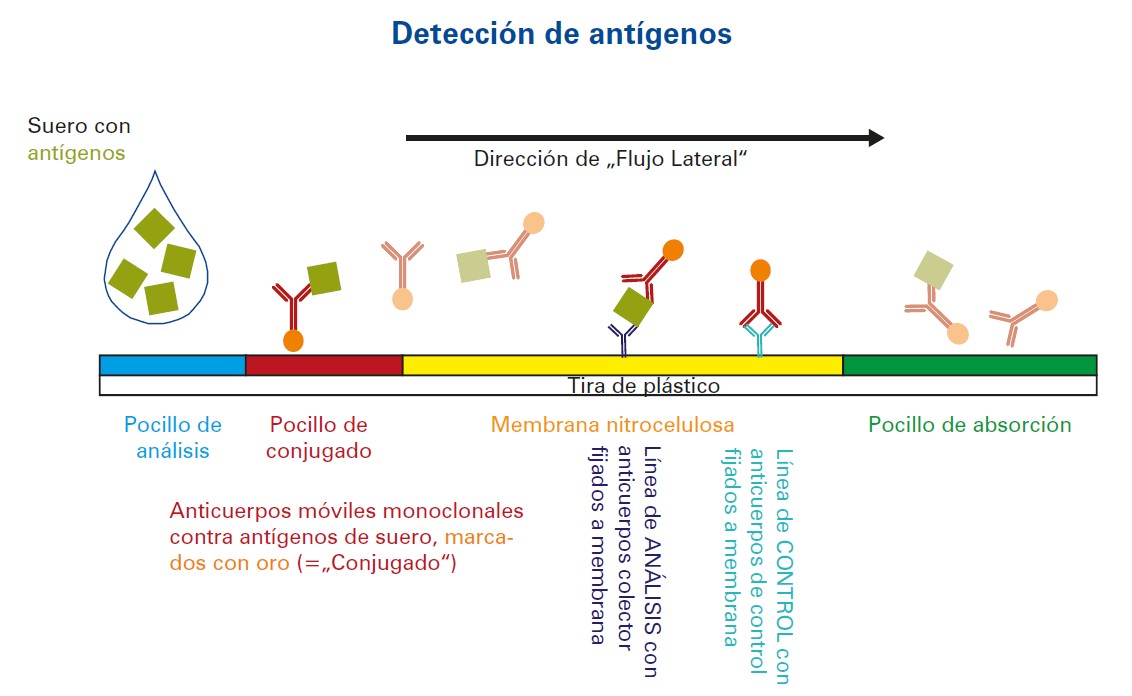 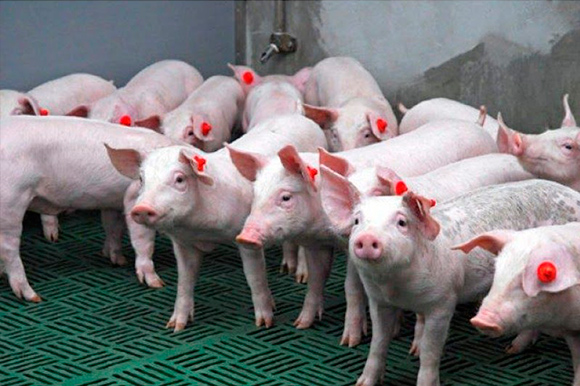 Medicina Veterinaria
Inmunoensayos
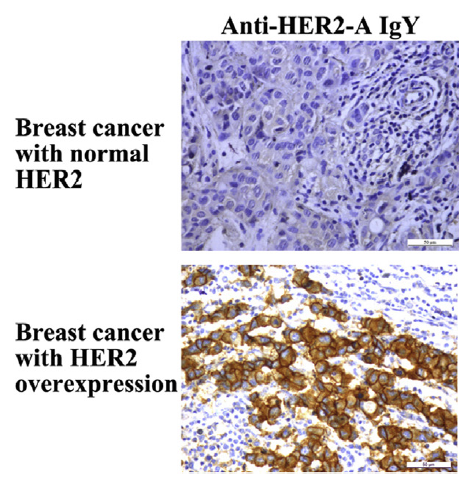 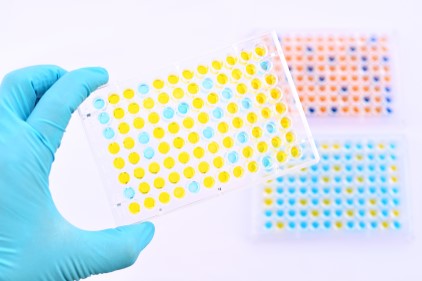 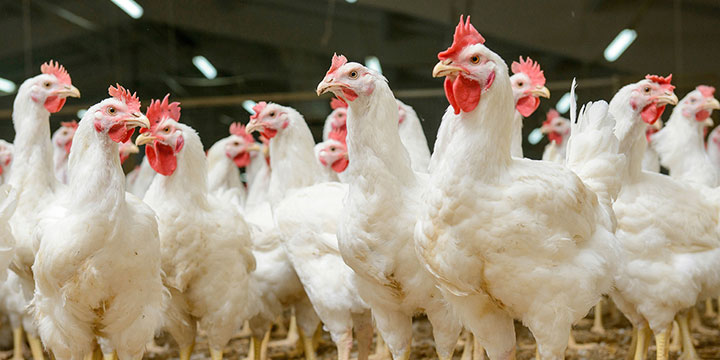 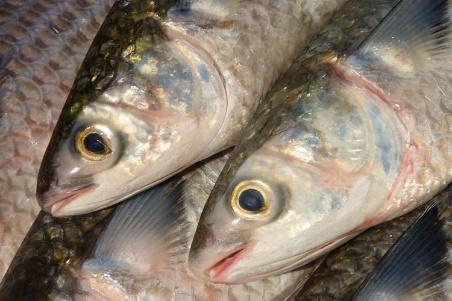 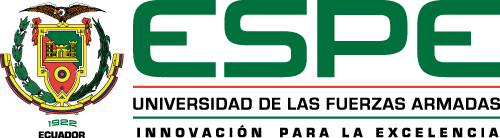 Lee, et al. 2017; Spillner, et al. 2012; Schade, et al. 2005; Müller, et al. 2015
Anticuerpos -¿Cómo?
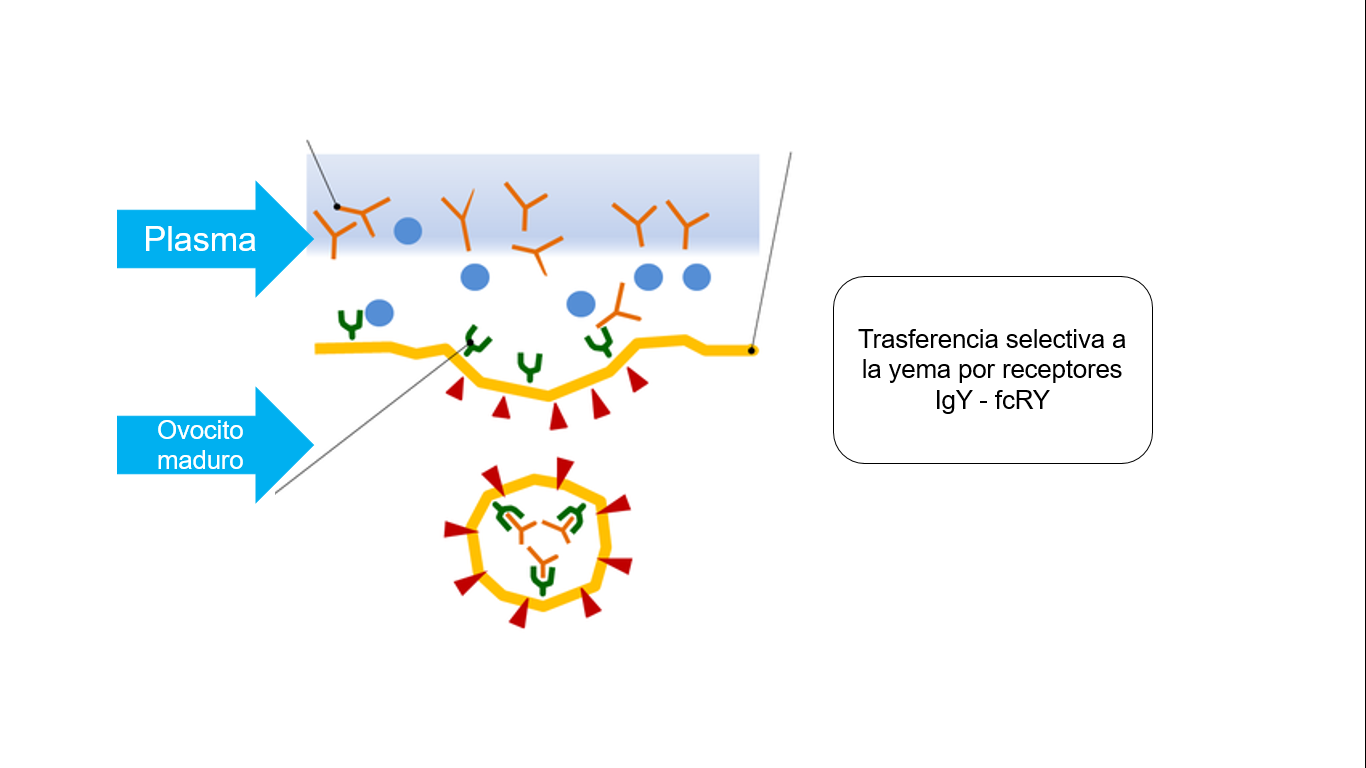 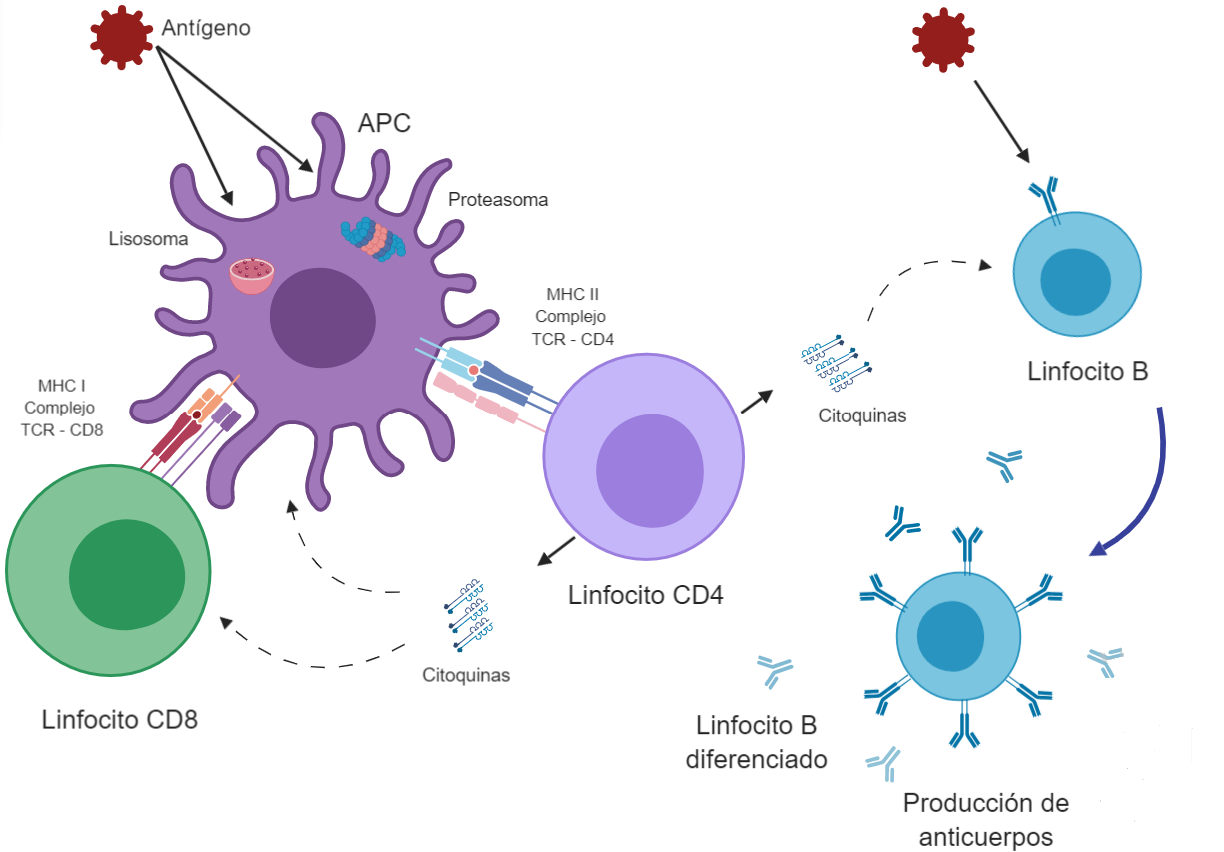 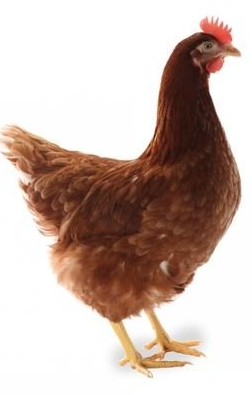 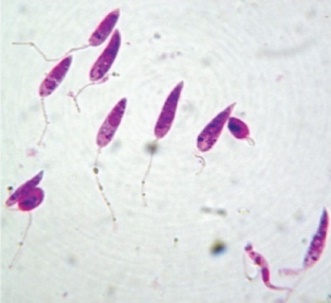 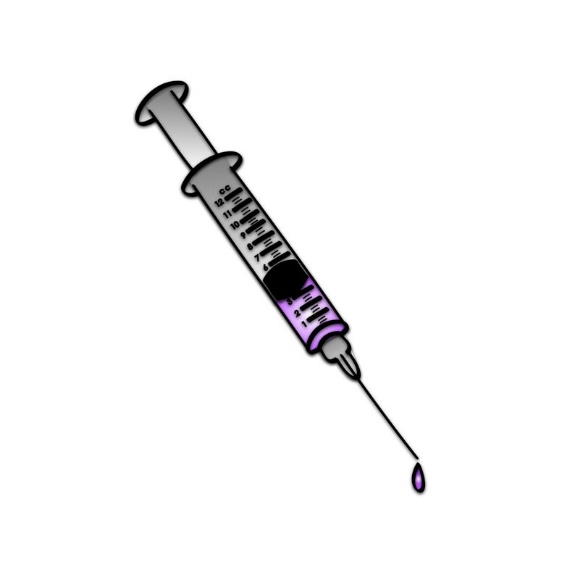 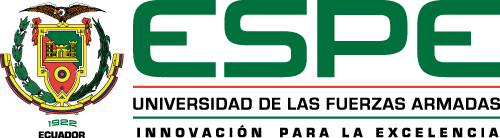 Schijns, et al. 2014; Murai, 2013; Kaspers, 2014; Schade, et al. 2005; Ratcliffe, 2014
[Speaker Notes: Debe unir las dos]
Objetivos
General:

Obtener inmunoglobulinas aviares de tipo IgY contra Leishmania mexicana.
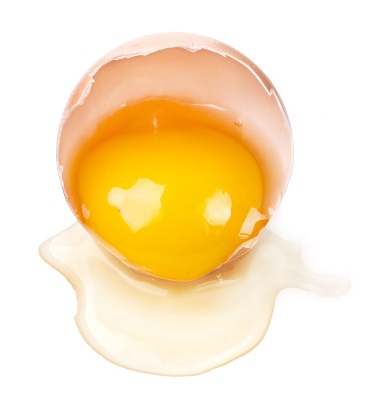 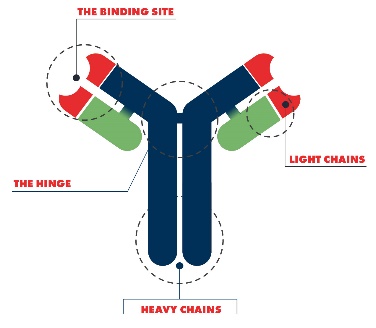 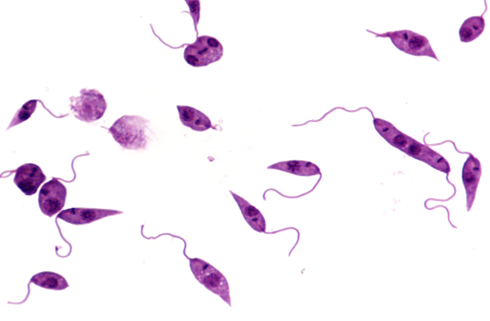 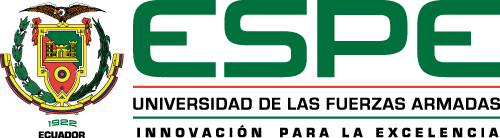 Específicos:
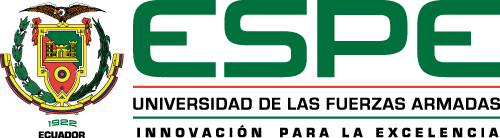 Materiales y Métodos
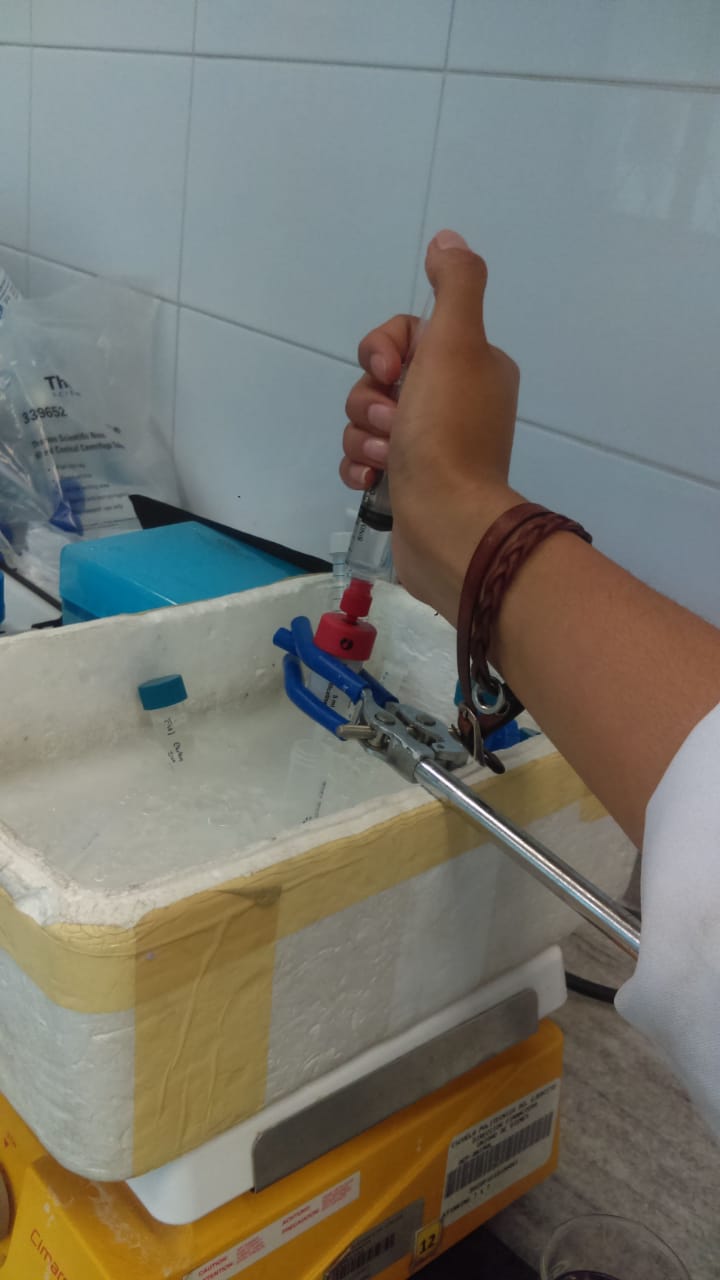 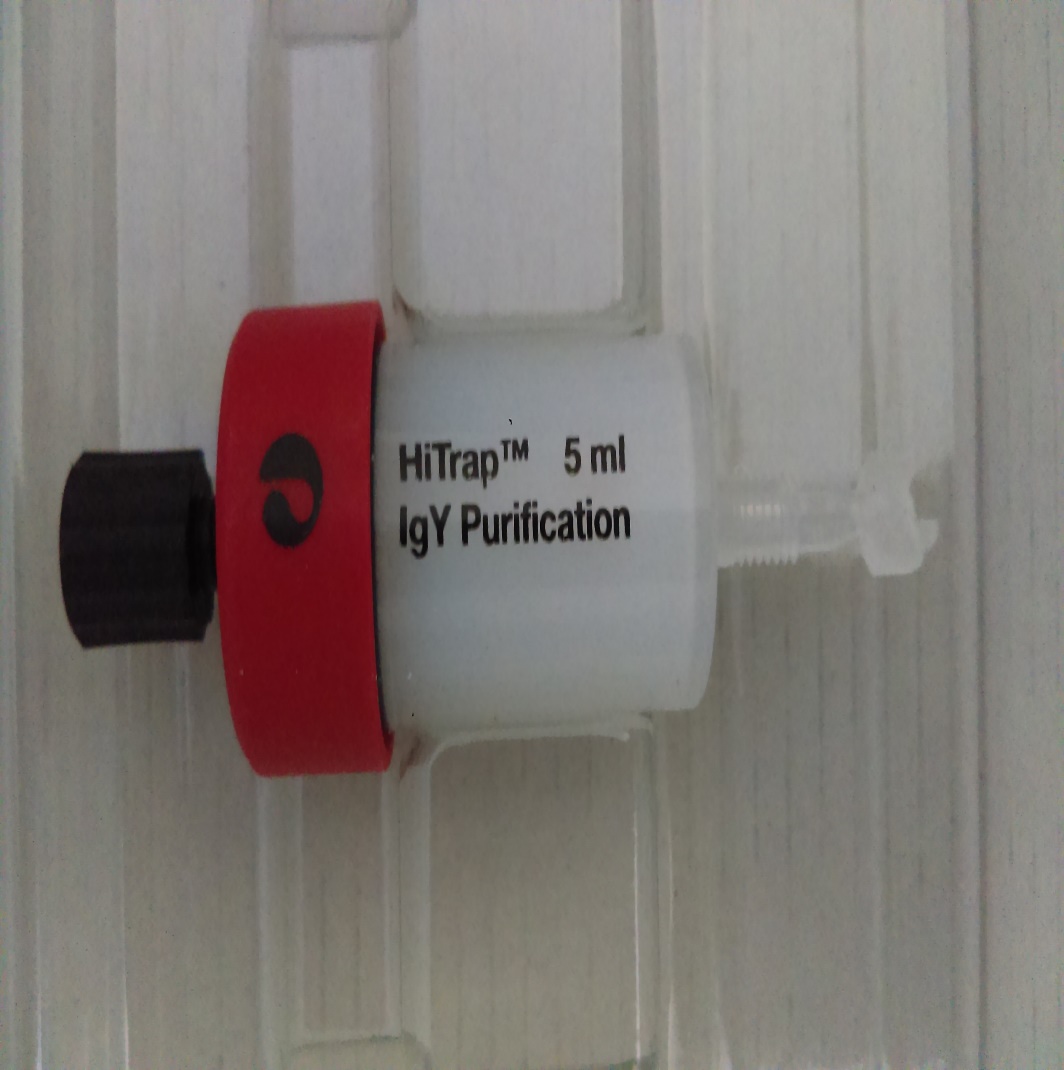 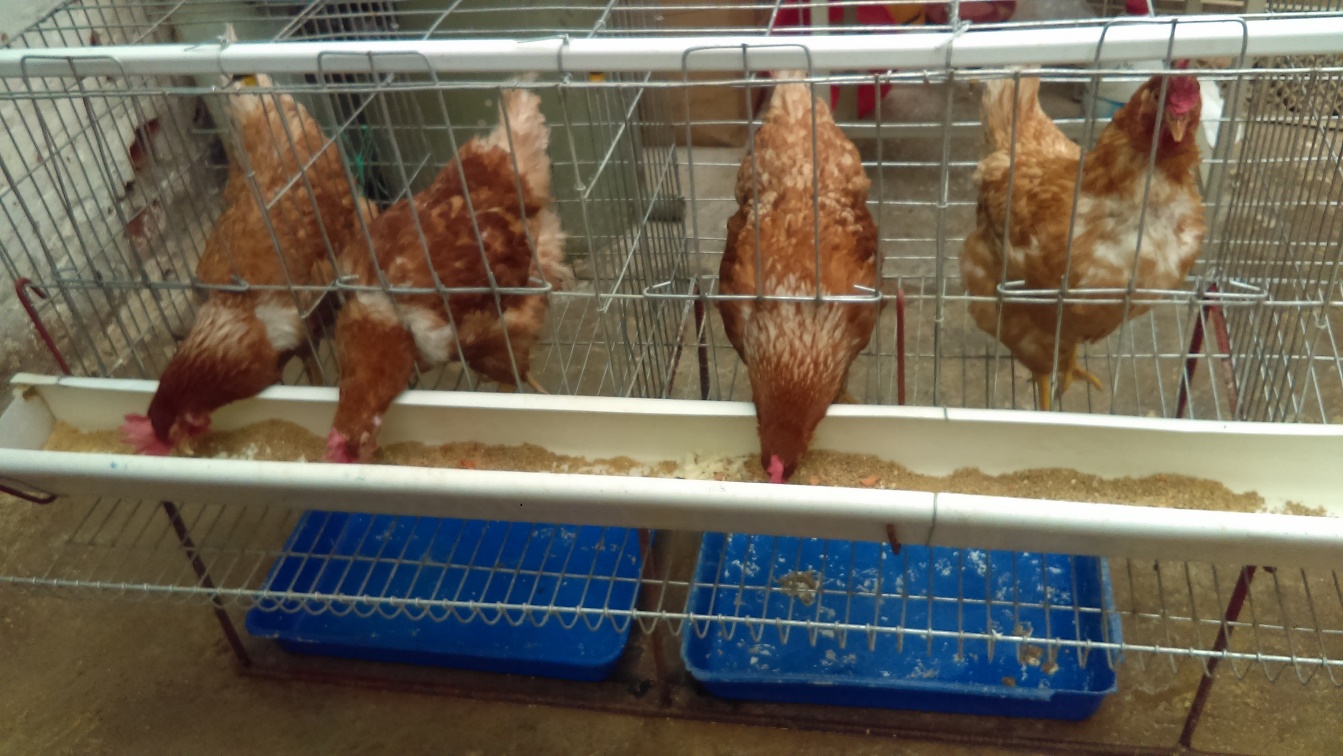 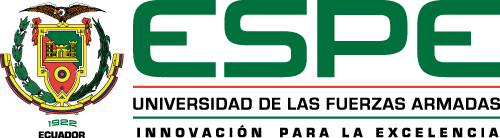 Manejo de animales
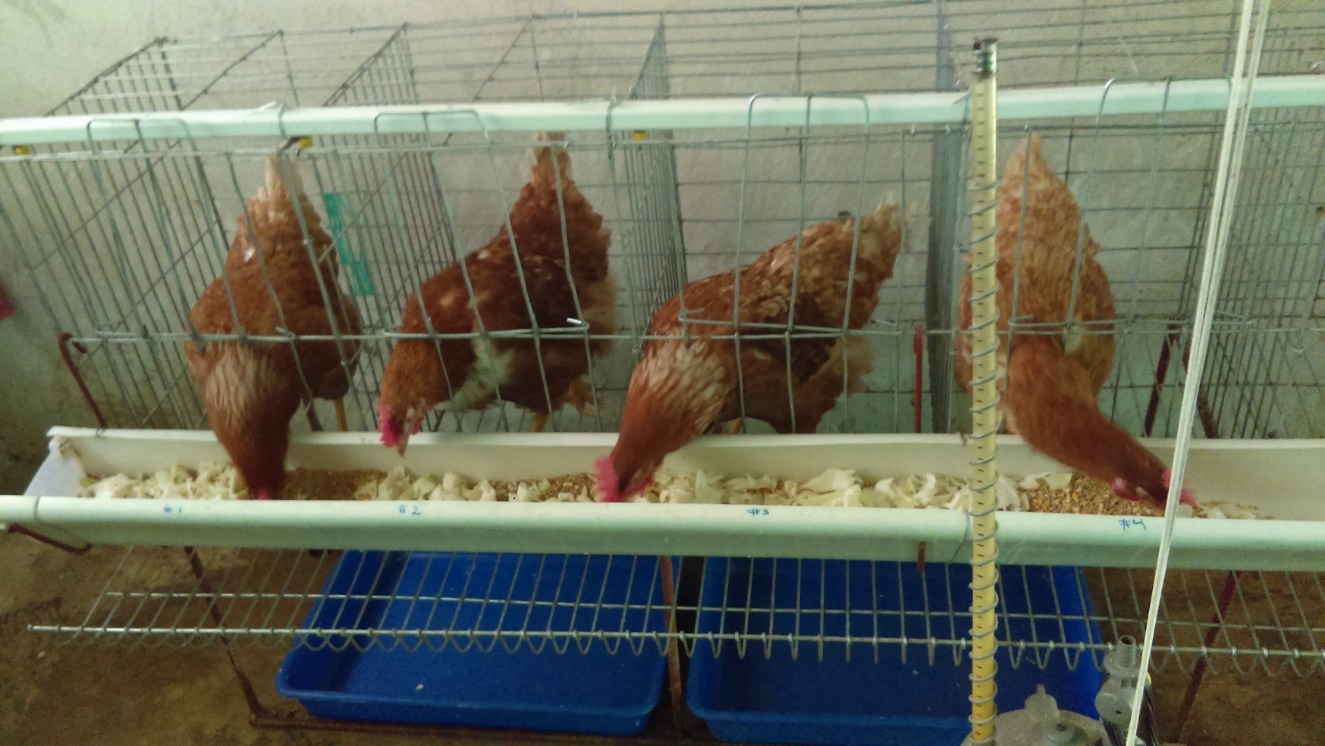 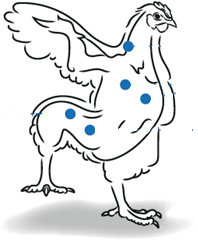 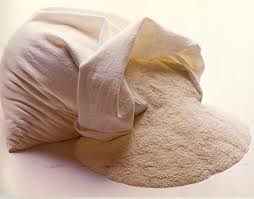 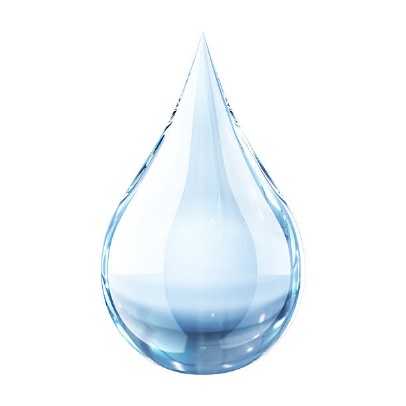 Edad: 18 semanas
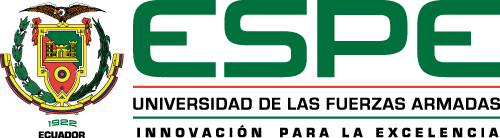 AC/I F: Adyuvante completo e incompleto de Freund
Schade, Calzado et al. 2005
Preparación de antígeno
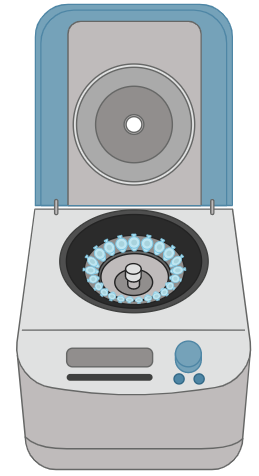 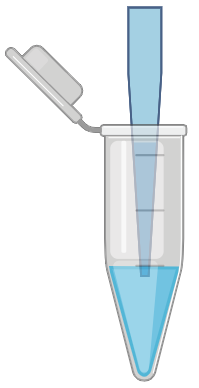 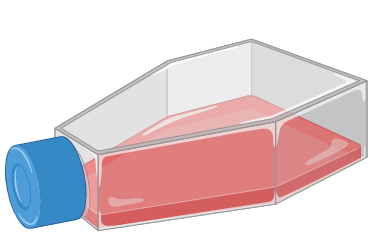 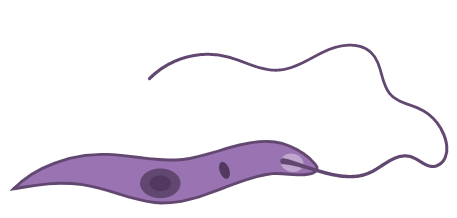 Centrifugación 
4500 RPM – 20min

 pellet parasitario + PBS 1X estéril
250 μL
Cultivo de parásito
L. mexicana – Promastigote
1x10^7 células/mL
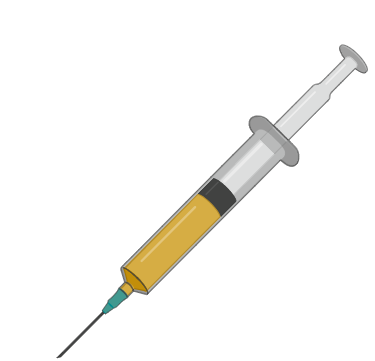 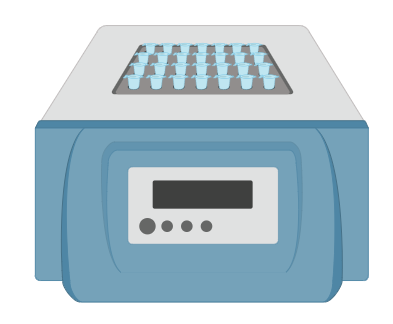 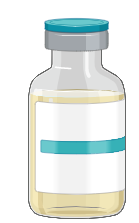 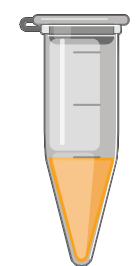 AFC + 250 μL

AFI+ 250 μL
Antígeno para inoculación
L. mexicana 
Inactivada
Inactivación por calor
90°C – 1 hora
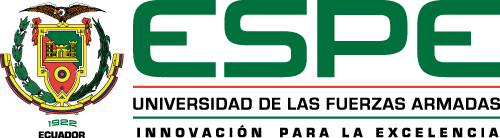 Deslipidación y precipitación de proteínas totales a partir de yemas de huevo
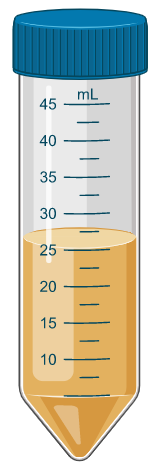 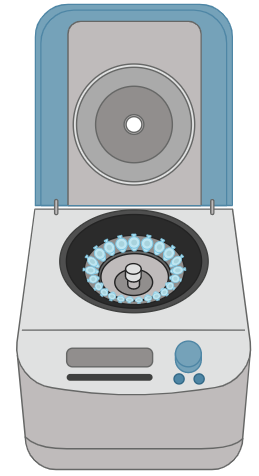 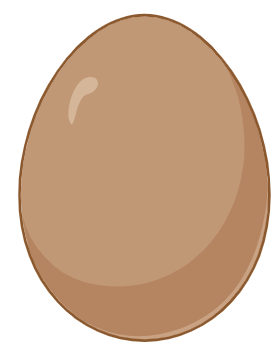 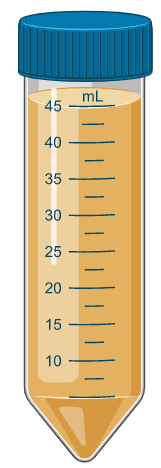 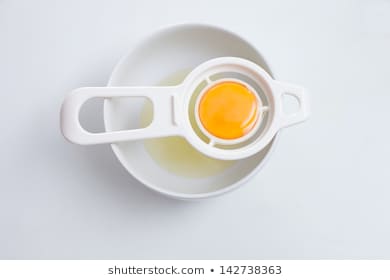 Deslipidación
Huevos post inoculación
+ Solución deslipidante  
Pectina 0.1% ~ 50 mL
Separación de yema
Centrifugación
Recuperación de la fase acuosa
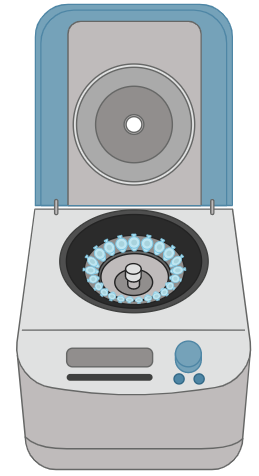 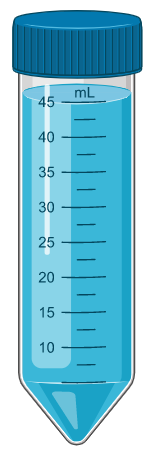 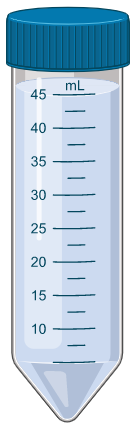 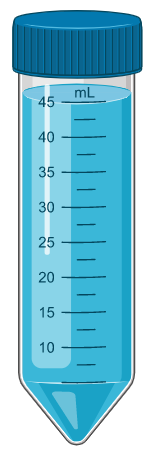 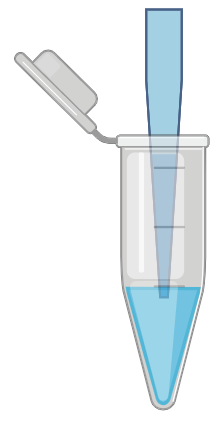 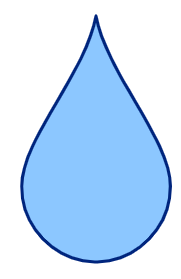 Re suspensión de pellet de proteínas totales 
+ Buffer PB pH 7.5
-20°C
Precipitación
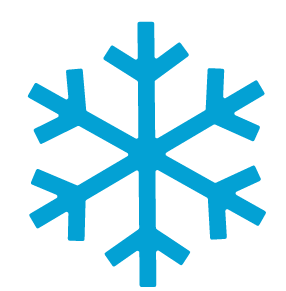 (NH4)2 SO4 
Sol. saturada
Fase acuosa 
4°C
Centrifugación
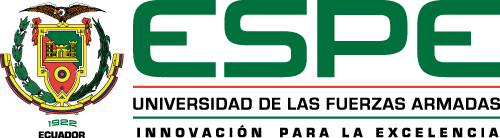 Tong et al. 2014
Purificación de inmunoglobulinas IgY por columna de afinidad HiTrap
Elución de los 
IgY
Unión de los 
IgY
Adición de la muestra
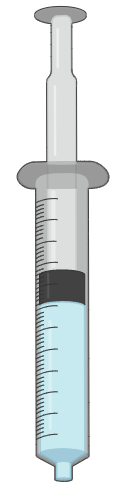 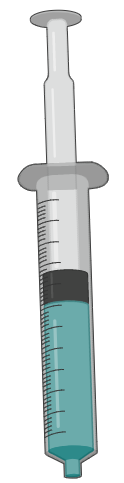 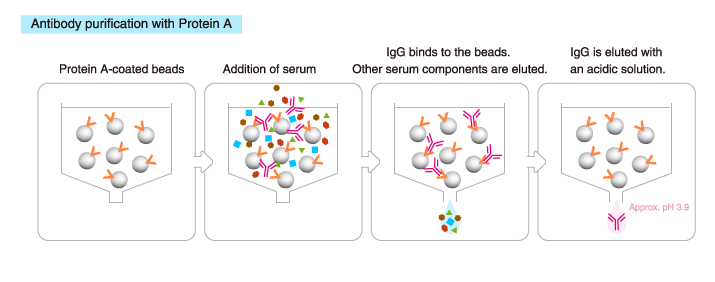 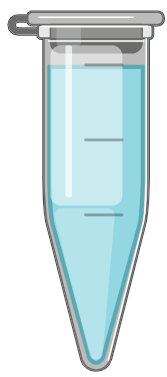 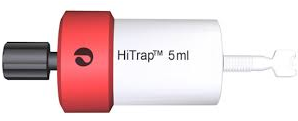 Buffer Elución PB 0.02M
pH 7.5
Buffer Unión
PB 0.02M + 
(NH4)2 SO4 1M 
pH 7.5
Proteínas totales
+ Buffer de unión  
Dilución 1:2
Buffer Lavado
PB 0.02M +30% isopropanol
pH 7.5
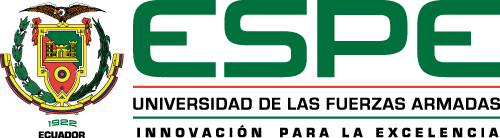 Cuantificación de proteínas purificadas por protocolo de BCA
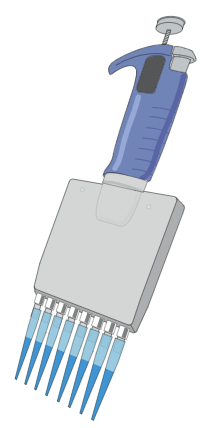 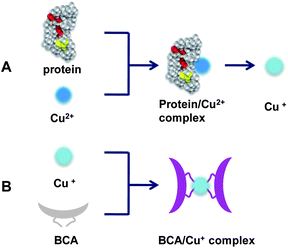 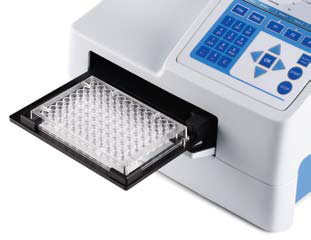 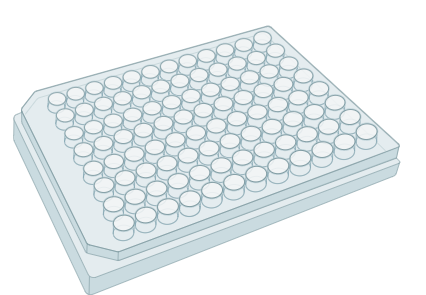 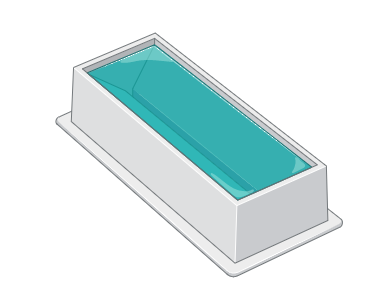 Placas de 96 pocillos


25 μL de muestra pura 
(IgY – Fracciones de elución)
Lectura a 570 nm en lector de placas por espectrofotometría
Incubación  37°C 
30 min
Preparación del reactivo de trabajo + 200μL c/pocillo
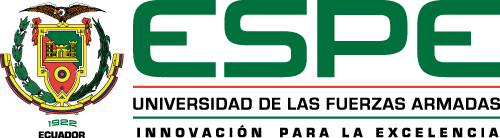 Extracto parasitario de Leishmania
Extracto parasitario
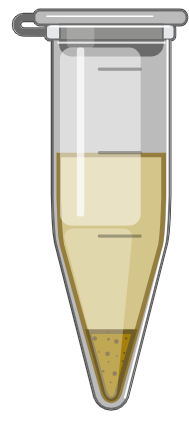 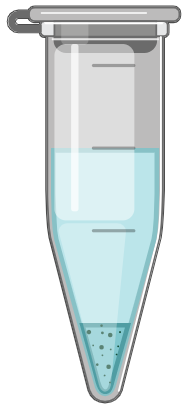 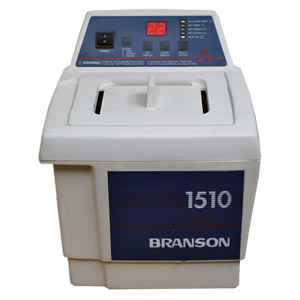 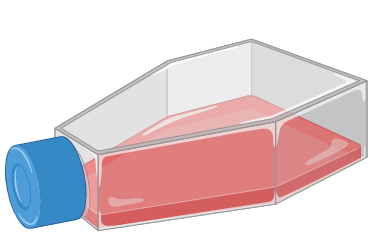 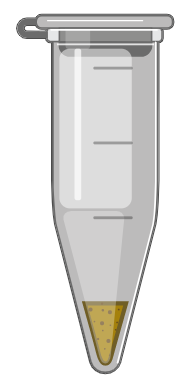 Cultivo de parásito
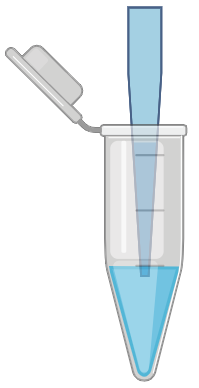 + PBS 1X (1 mL)
C: 4500 RPM  20min
+ H2Od. (1 mL)
Sonicado 1 hora
C: 3500 RPM 30 min
+PBS 1X.(100 μL)
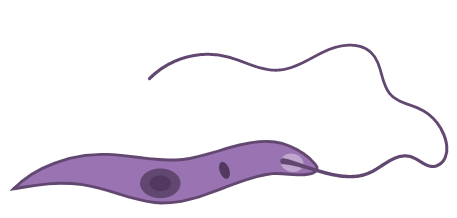 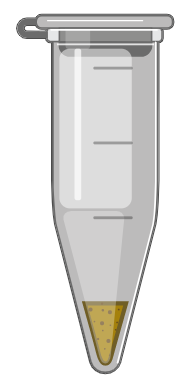 L. mexicana 
1x10^7 células/mL
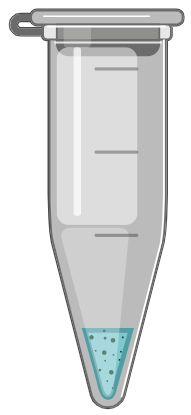 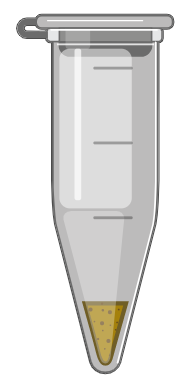 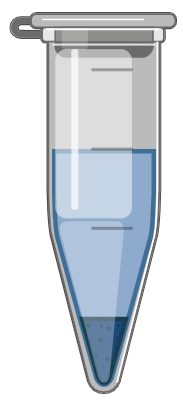 Proteína de membrana
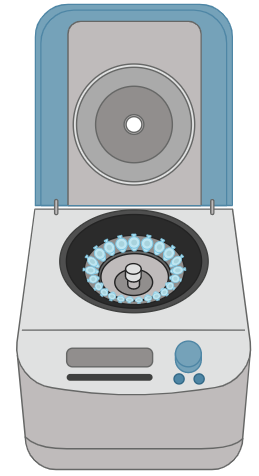 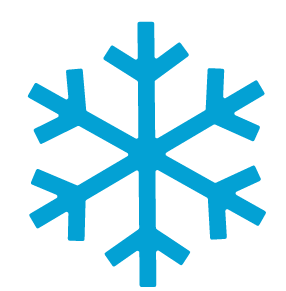 4°C - 1h30min
37°C - 1 min
+ Buffer lisis Triton 100x (200 μL)
C: 10000 RCF  15min
Fase de detergente
+ Buffer Triton 100x 
(200 μL)
C: 10000 RCF  15min
C: Centrifugación
Western Blot directo e indirecto
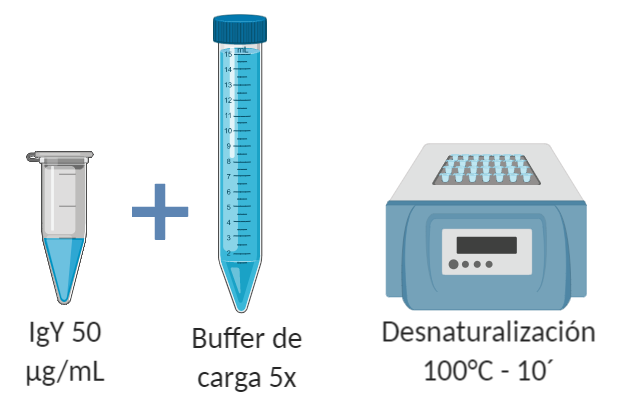 SDS Page
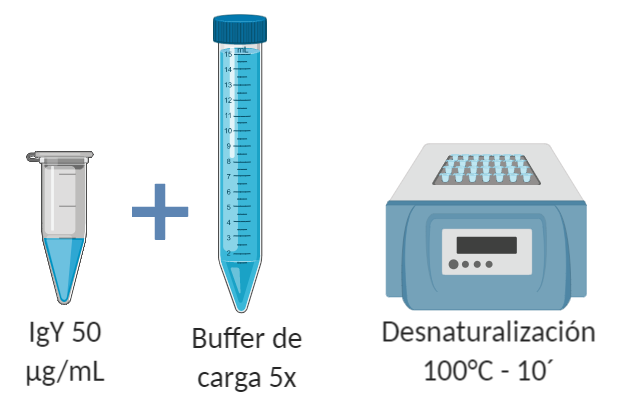 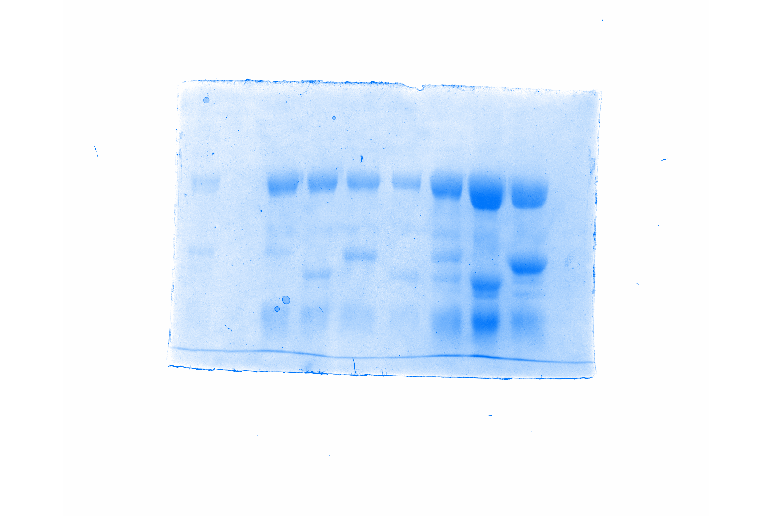 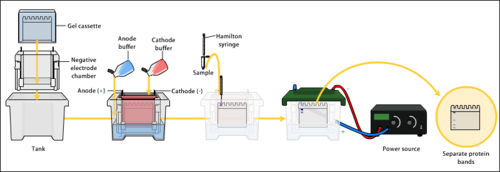 110 V -300mA
1h15min
Buffer de electroforesis 1x
Preparación de muestras
IgY y Leishmania
+ Buffer carga
Desnaturalización
Tinción de gel
Azul de Coomasie
Electroforesis vertical
Gel poliacrilamida 8 y 10%
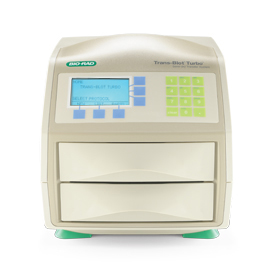 Transferencia en tanque semi húmedo
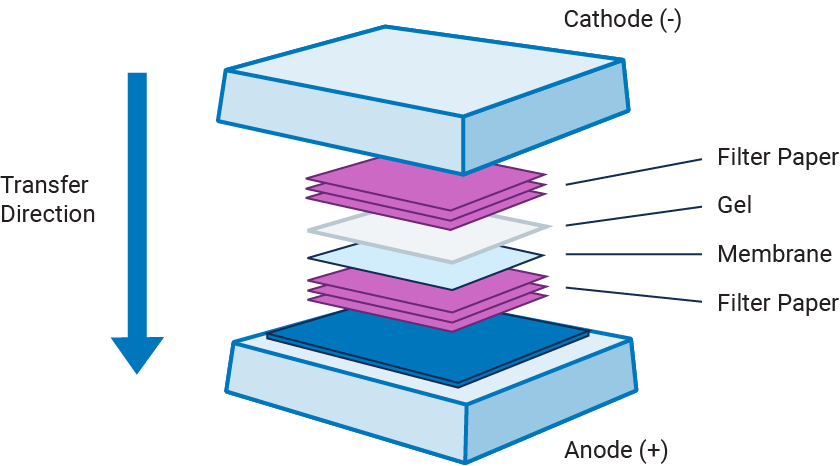 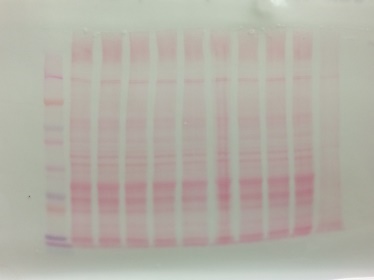 25 V – 2.5 A
8 min
X Ciclos
Buffer de Transferencia 1x
Tinción de membrana
Rojo Ponceau
“Sánduche”
Membrana de nitrocelulosa
Transferencia 
TransBlot Turbo
Western Blot
Blotting Directo
Blotting Indirecto
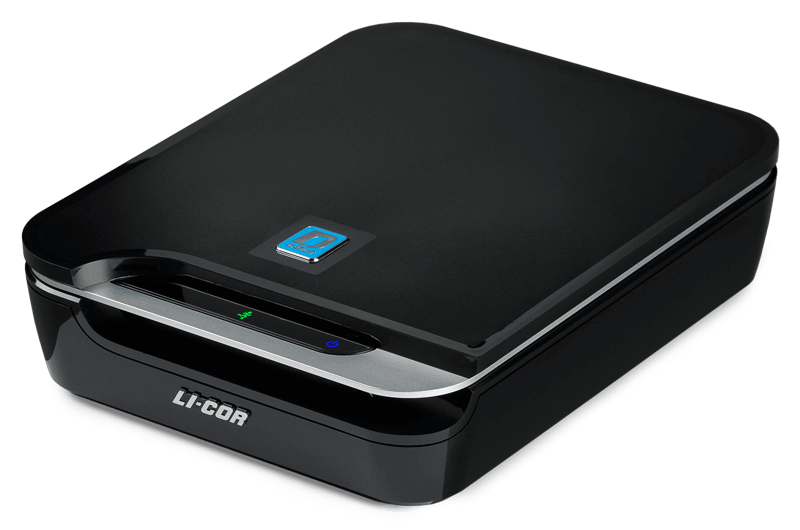 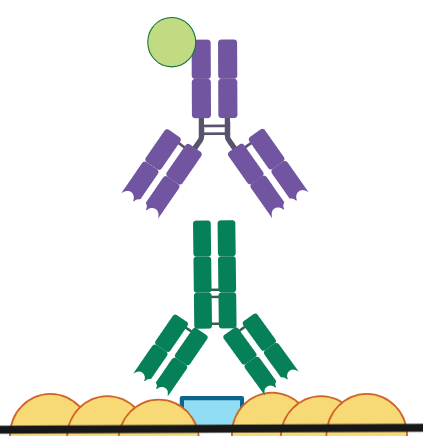 IgG RAC – HRP
1:15000

RT -1h30min
Anticuerpo secundario:
IgG RAC – HRP
1:15000

RT – 1h30min
Sustrato:
Luminol + Peróxido (1:1)
Sustrato:
Luminol + Peróxido
(1:1)
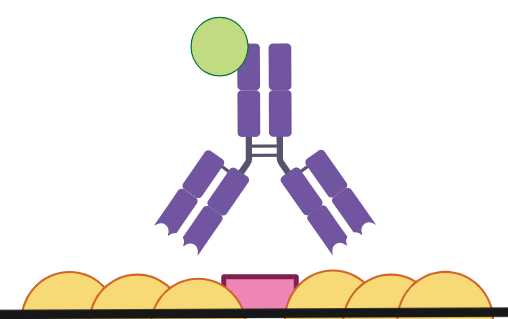 Quimioluminiscencia
Scanner Li cor
Anticuerpo primario:
IgY anti L. mexicana
1:2000

RT – 2horas
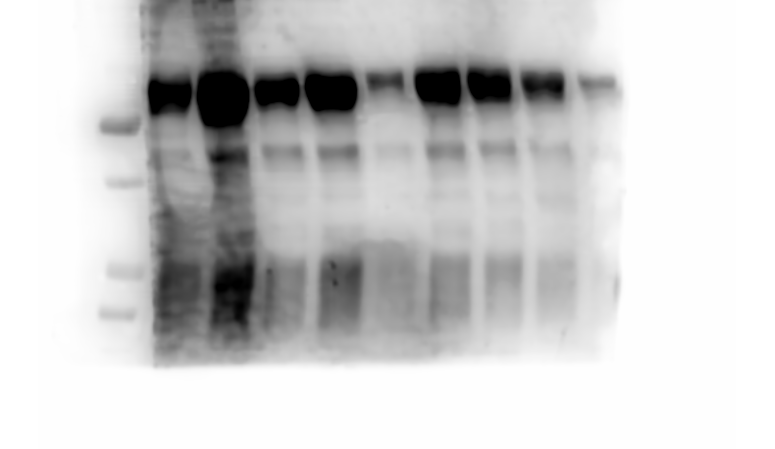 Extracto de Leishmania
IgY
Membrana de
nitrocelulosa
Bloqueo Leche 5%
4°C – toda la noche
Bloqueo Leche 5%
4°C – toda la noche
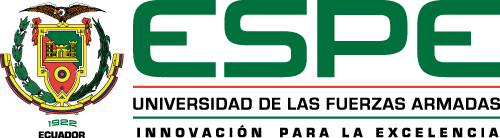 RT: Room temperature
ELISA indirecto para L. mexicana
Anticuerpo secundario:
IgG RAC – HRP
1:30000 en sol. leche 2.5% - PBS 1x
Incubación: 37°C – 1h30min
Aplicación de sustrato
3
2
ABTS
50 μL – por pocillo
Incubación: 37°C -30 min
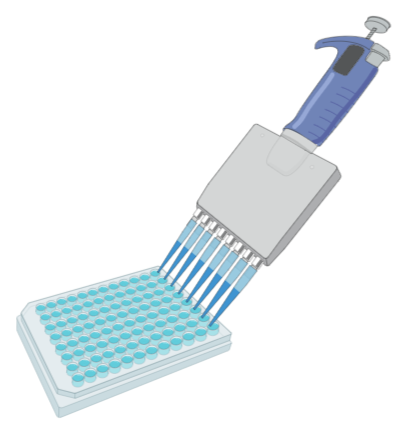 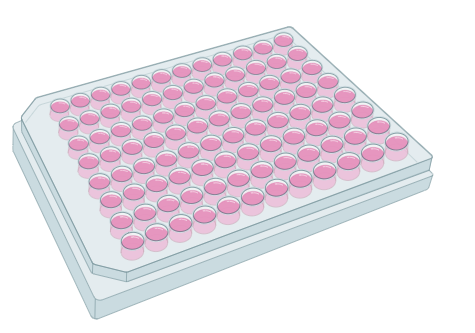 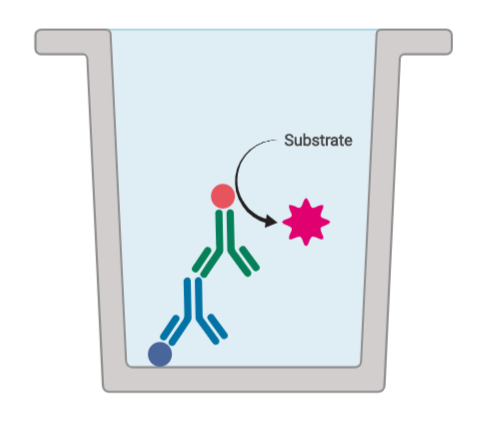 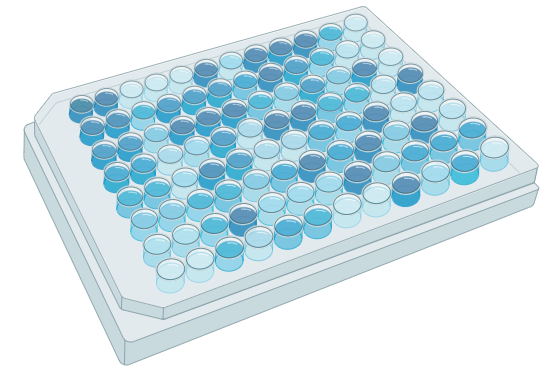 Sensibilización de placa
Antígenos: L. mexicana
	  L. brazilensis
	  L. infantum

Buffer Bicarbonato – Carbonato 0.1M pH 9.6
4°C toda la noche
Placa 96 pocillos – High Binding
1
Lectura 405 nm 
Espectrofotometría
Lector de placas 
Multiskan
Anticuerpo primario:
IgY anti Leishmania mexicana 
Varias diluciones – varias semanas 
En sol. leche 2.5% - PBS 1X
Incubación: 35°C – 2h
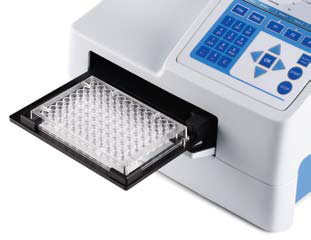 Resultados y Discusión
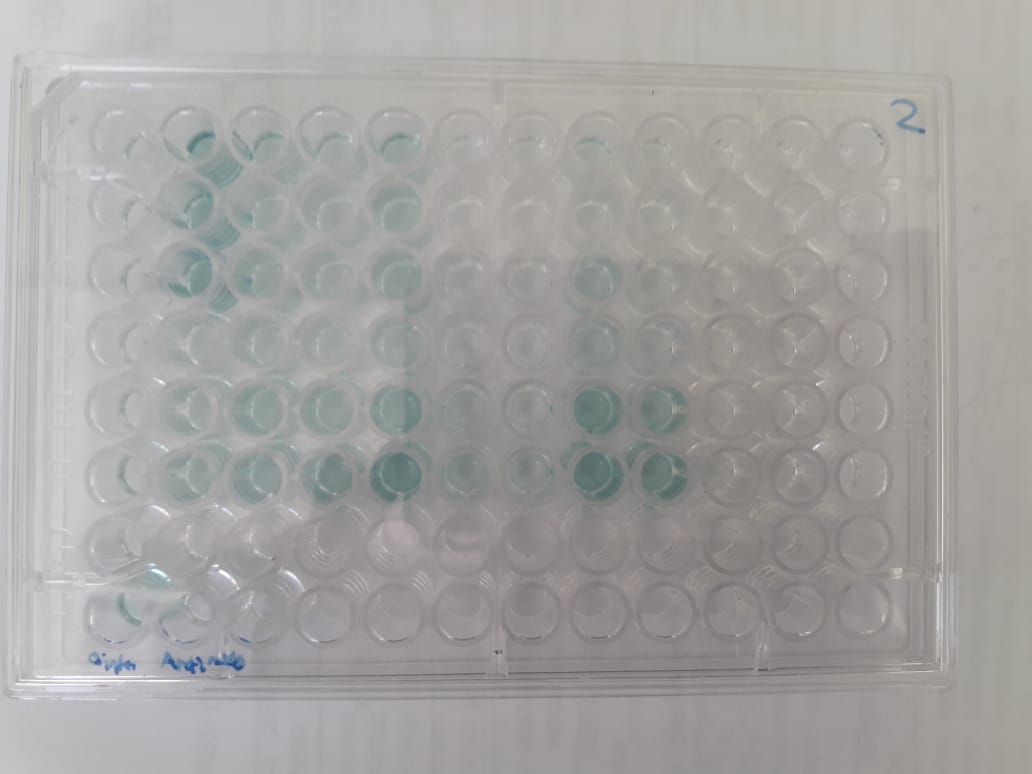 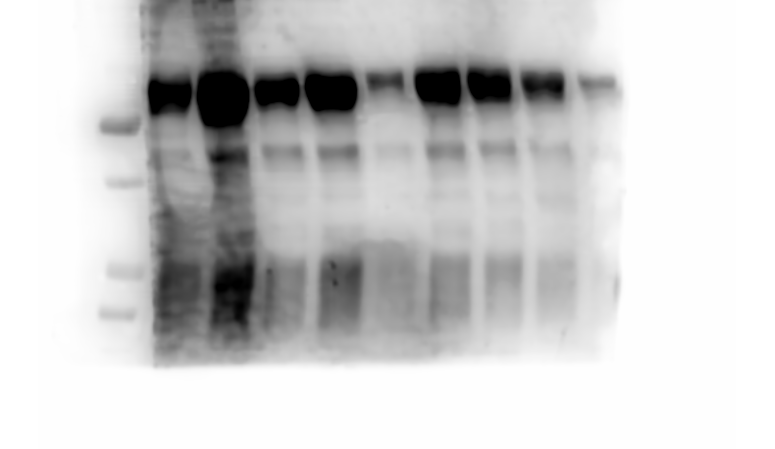 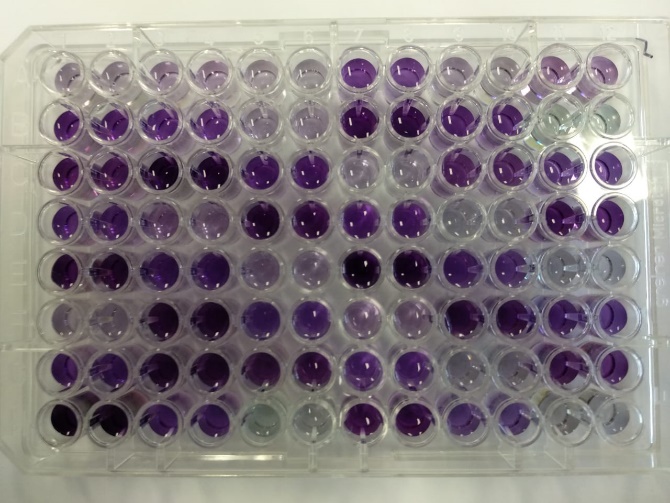 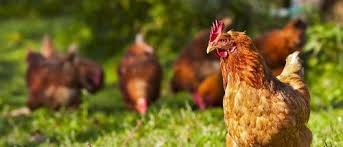 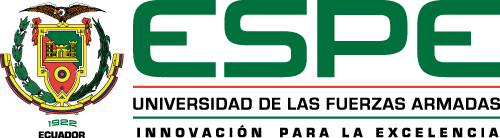 Inoculación de gallinas Lohmann Brown con antígeno de 
Leishmania mexicana
Amro et al. 2018; Esmailnejad et al. 2019
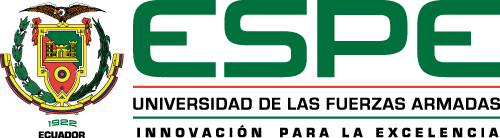 Esmailnejad, et al. 2019; Campbell, Lee et al. 2017
[Speaker Notes: 24% purificados de forma aletoria]
Obtención y purificación de inmunoglobulinas aviares tipo IgY anti    Leishmania mexicana
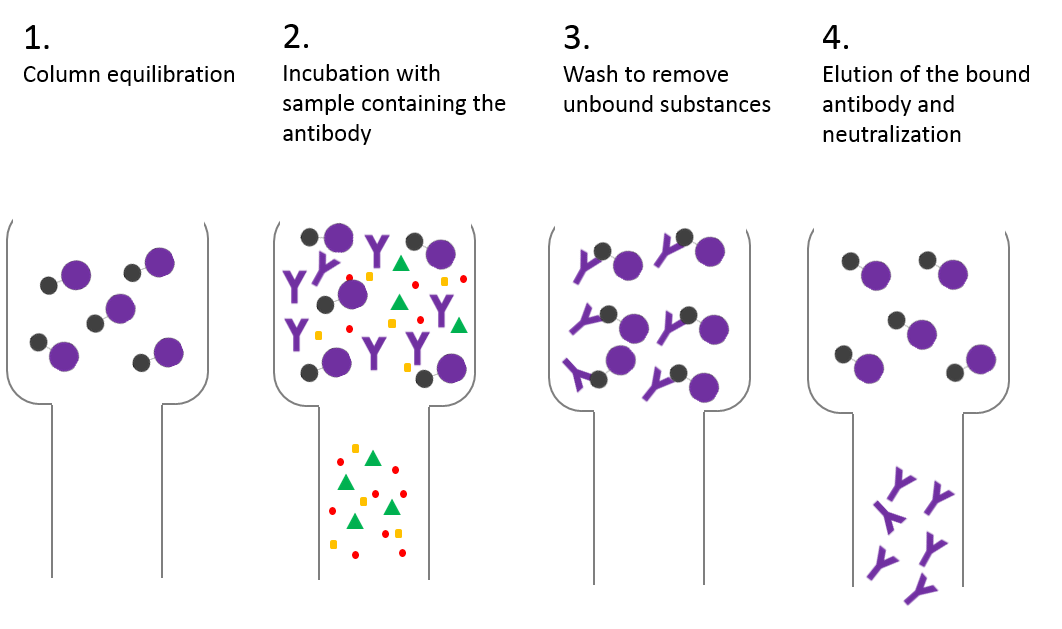 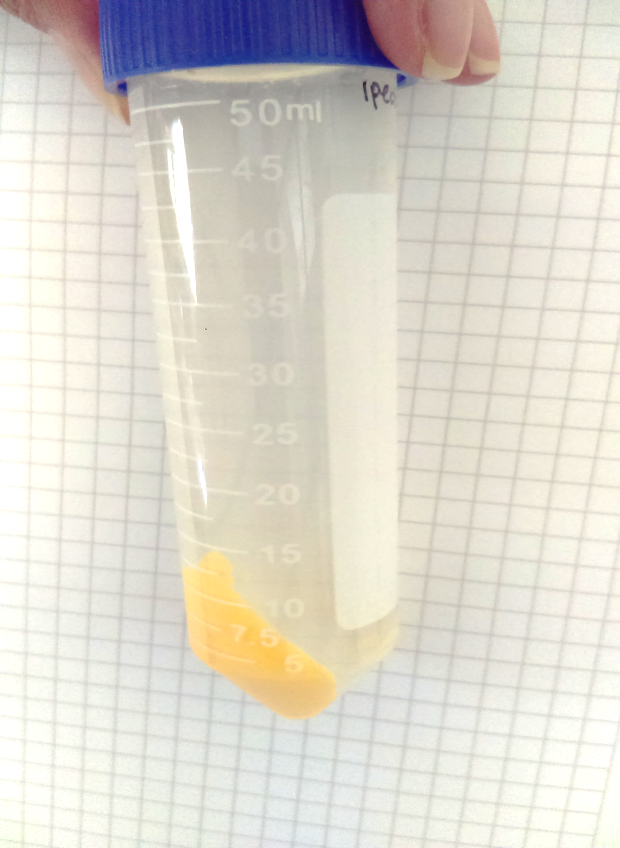 Fase acuosa
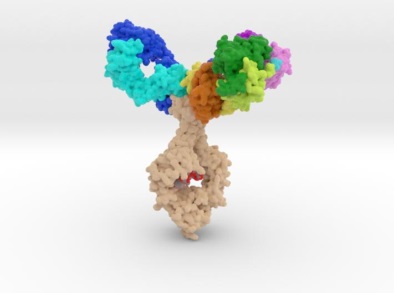 Gelificación de lípidos
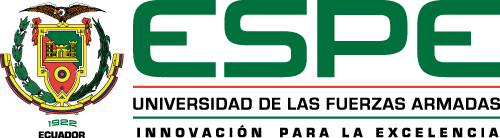 Júnior et al. 2017; Tong et al. 2014; GE-Healthcare 2017
Concentración de IgY anti Leishmania mexicana
Incremento
Potenciación
Producción máxima
Memoria
Memoria
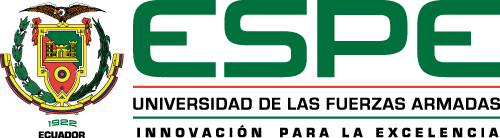 Concentración máxima IgY
1

2


3

4
IgY en yema 5 y 7 mg/mL
(Hartle, Magor et al. 2014)
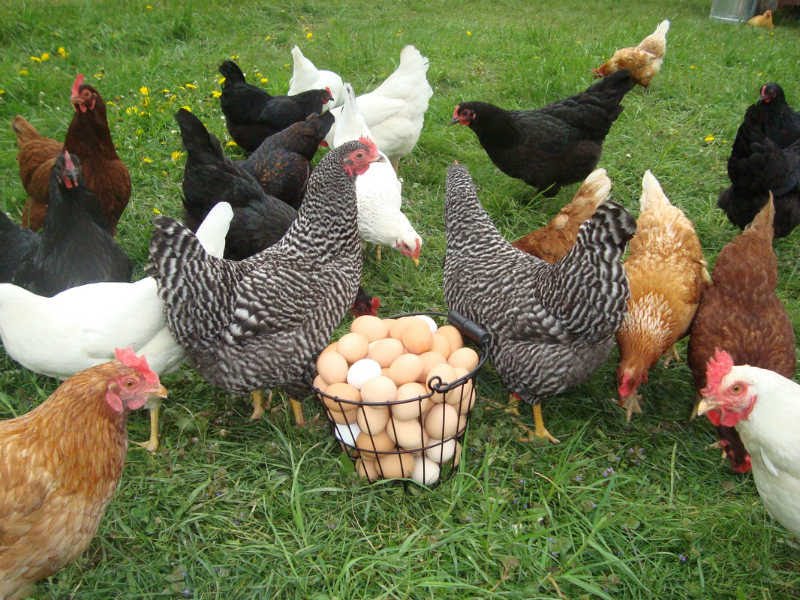 Recuperación 70%
(GE-Healthcare 2017)
Razas - diferente
respuesta frente a antígenos
(Amro, et al. 2018)
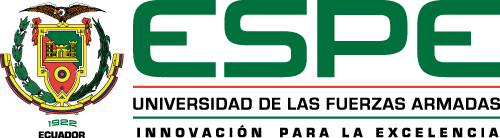 1. Apostólico, et al. 2016 2. Ratcliffe, 2014 3. Koutsos,2014 4. Schade, et al. 2005
[Speaker Notes: Razasa Lohman]
Estructura de IgY aviares anti Leishmania mexicana
MM      C         S1      S3       S5        S7       S8        S9      S10     S11
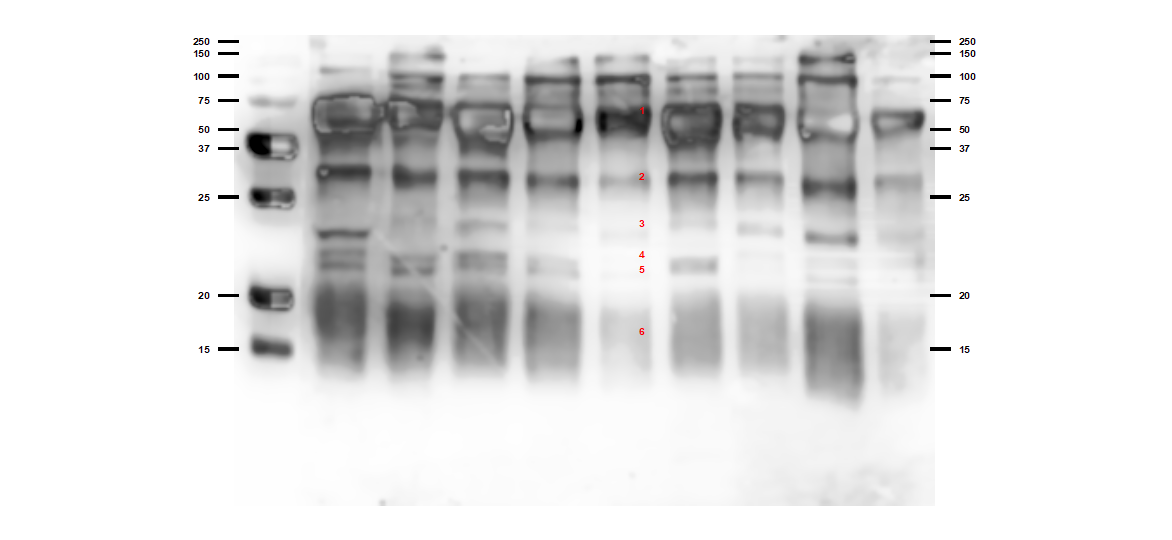 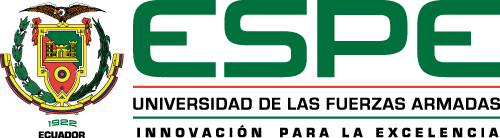 Grando et al. 2017, Tong et al. 2014, Málaga et al. 2017, Harley, 2016
Amro et al. 2018; Esmailnejad et al. 2019,
Image Lab 6.0.1
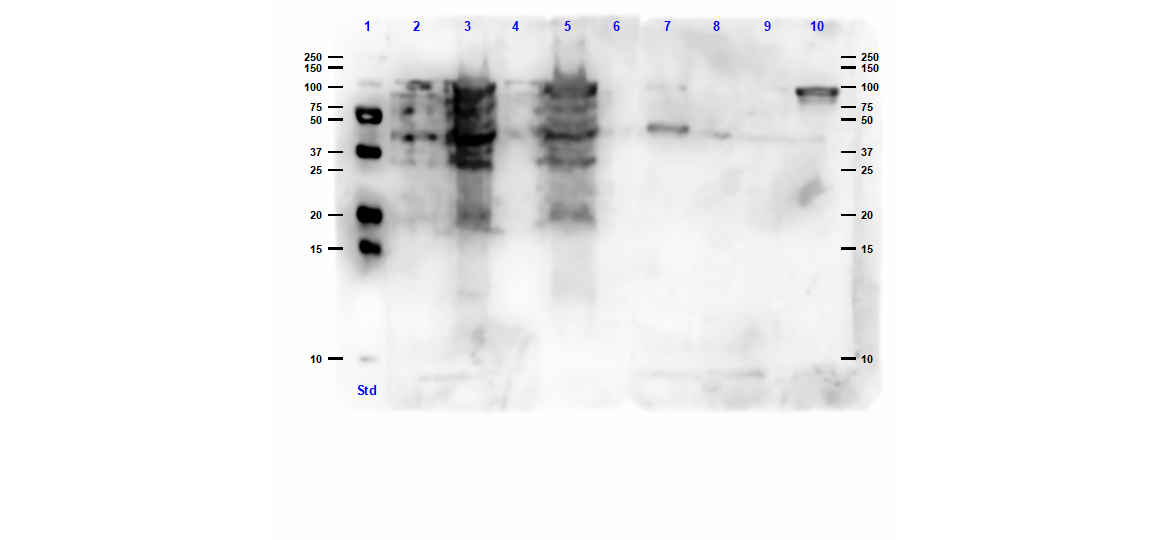 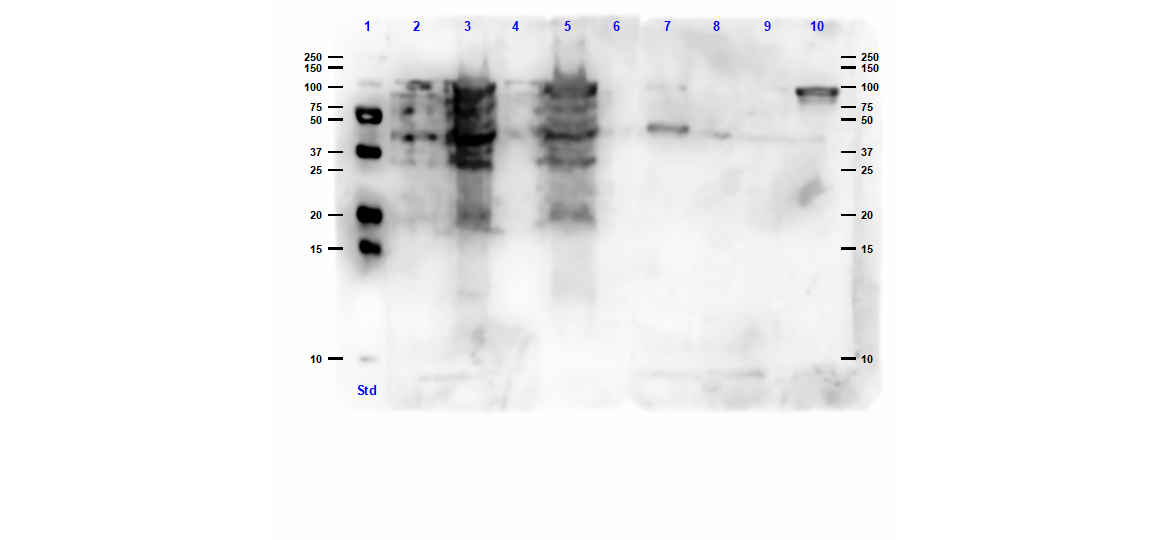 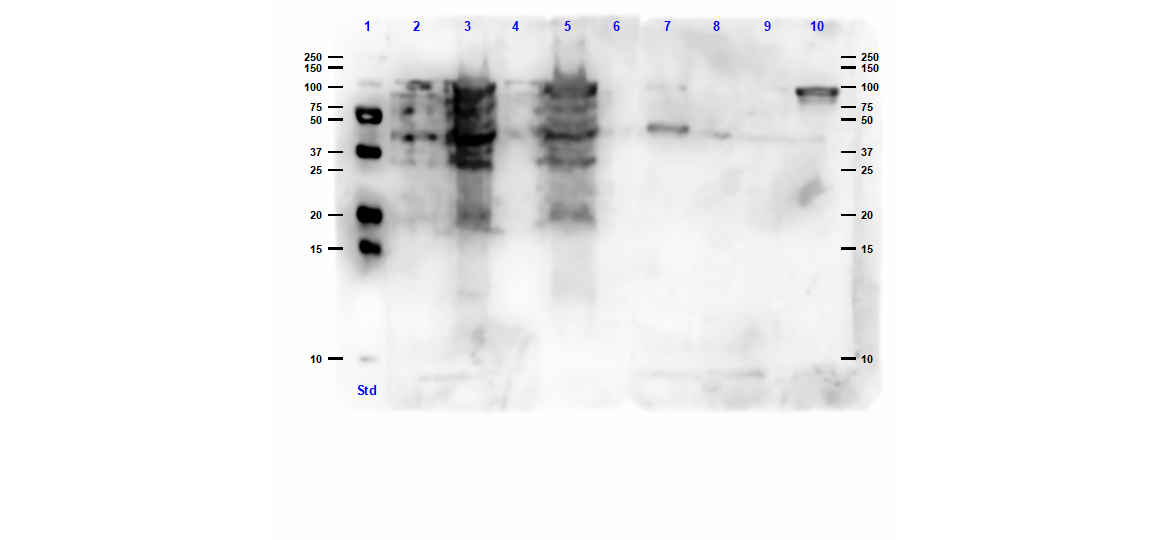 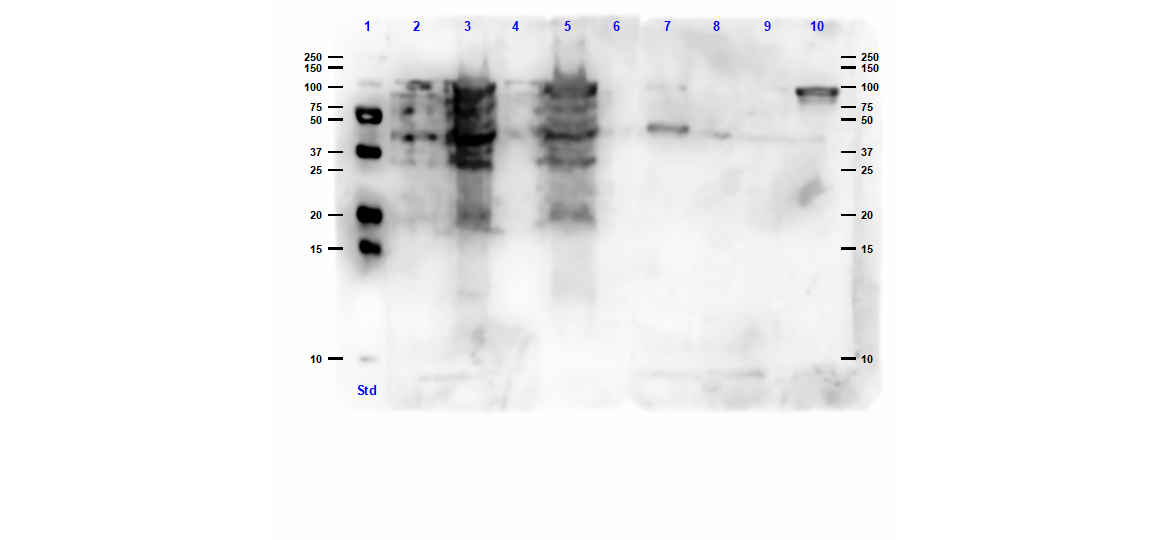 Western Blot indirecto de L. mexicana, braziliensis e infantum con IgY
MM       L. mexicana      L. braziliensis     L. infantum
1
2

3
1


3
1
2
3
4
5
6



7
1
2
3
4
5
6



7
1
1
2

3
1
2

3
Sonicado

Promastigote 

P. membrana
Sonicado

P. membrana
Sonicado

P. membrana
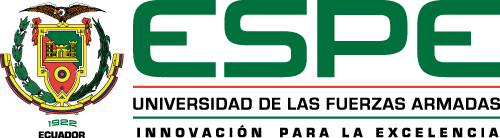 ELISA indirecto con IgY anti L. mexicana en diluciones
P < 0.0001
P < 0.0001
Cakir-Koc 2016 IgY anti Toxoplasma gondii – diluciones < 1:3000 pierden capacidad de detección
Dilución recomendada: 
1:500 o 1:2000
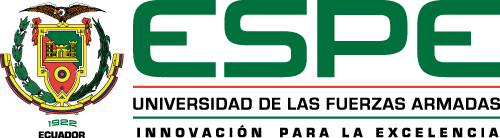 [Speaker Notes: Diluci[on recomendada]
ELISA indirecto para diferentes Leishmanias
P < 0.0001
L. braziliensis
L. infantum
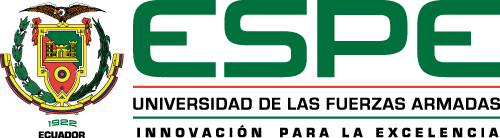 Conclusiones y Recomendaciones
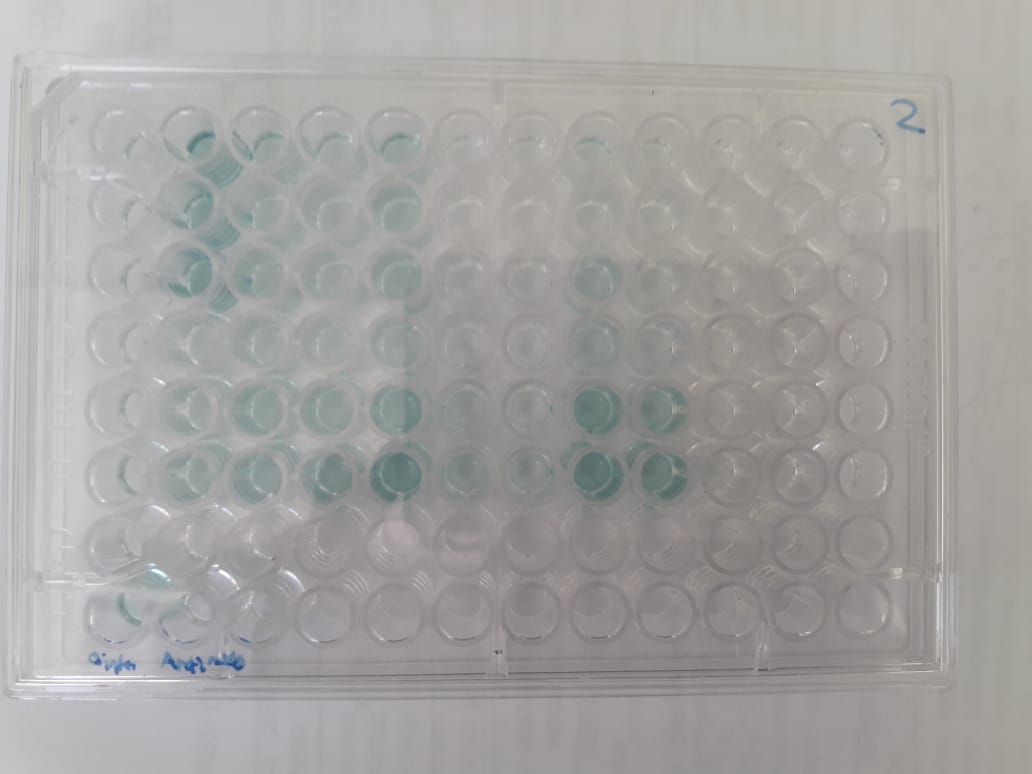 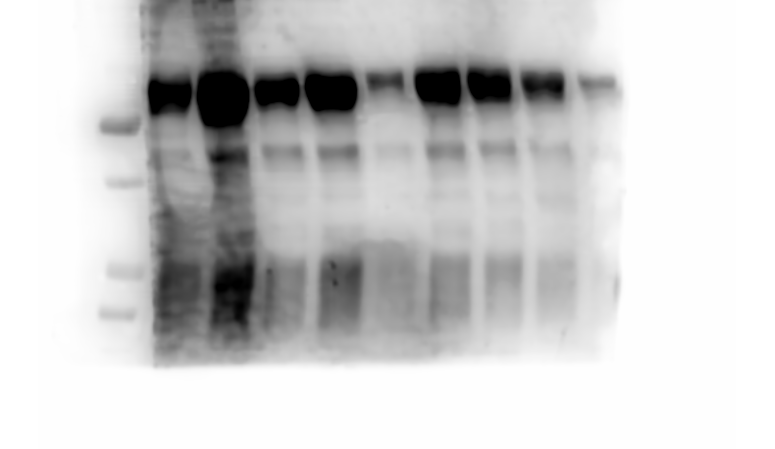 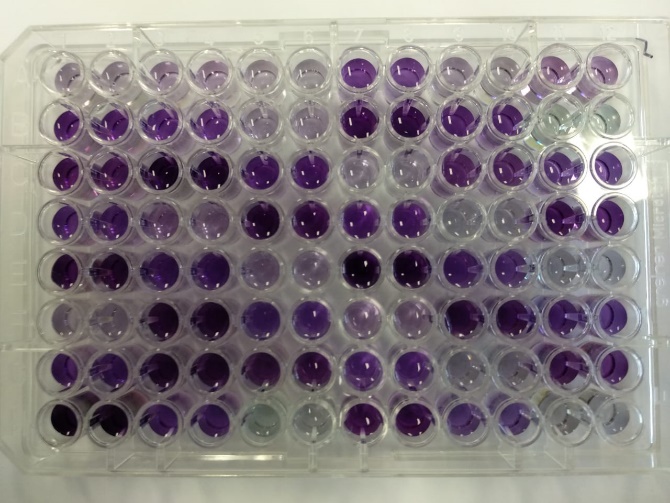 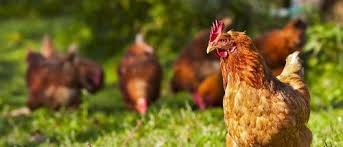 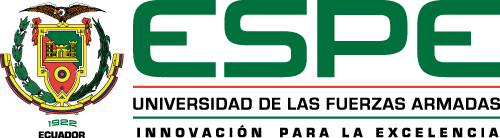 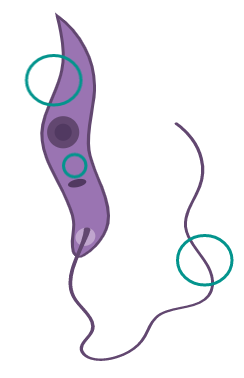 Conclusiones
Parásito inactivado + Adyuvante
IgY
completas
70% de recuperación
5 -50 μg/mL
Animales sanos
S8 – S11
IgY anti “Leishmania”
Inmunidad adaptativa humoral
6.3 mg/mL
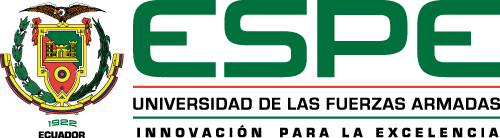 [Speaker Notes: Titulo y animaci[on]
Recomendaciones
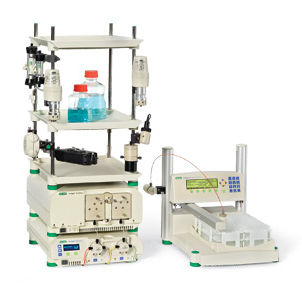 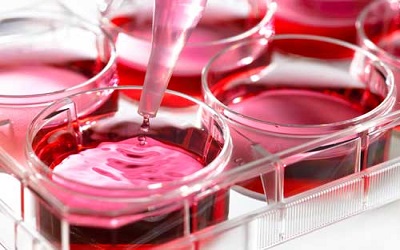 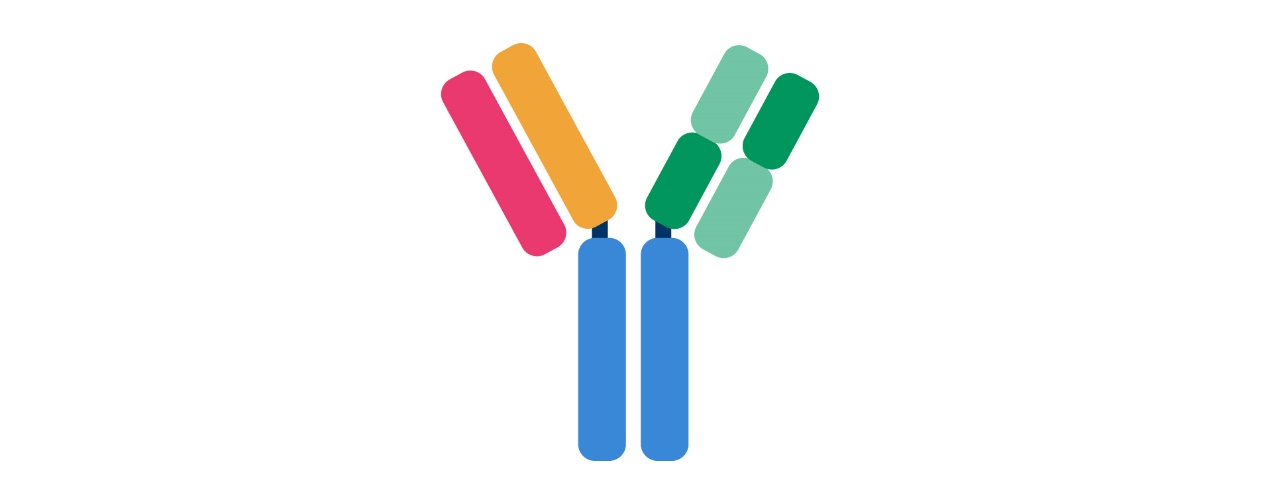 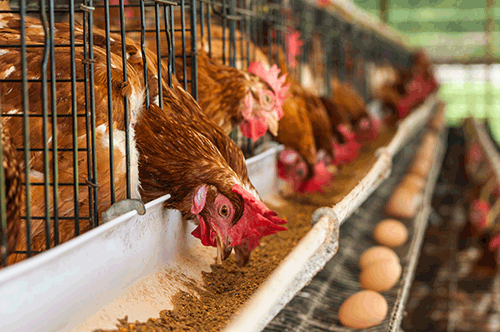 Conservación
Procesos industriales
Citotoxicidad 
 In vitro
Sanidad animal
Cromatografía 
automatizada
Vacunas
Almacenamiento
Inmunoterapia
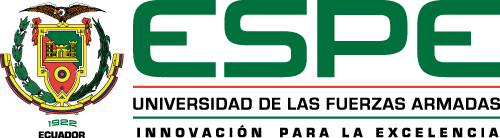 Agradecimientos
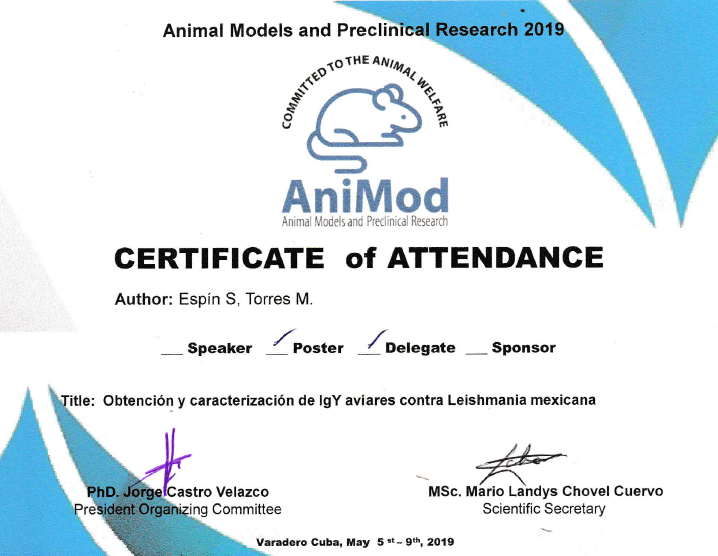 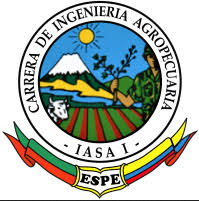 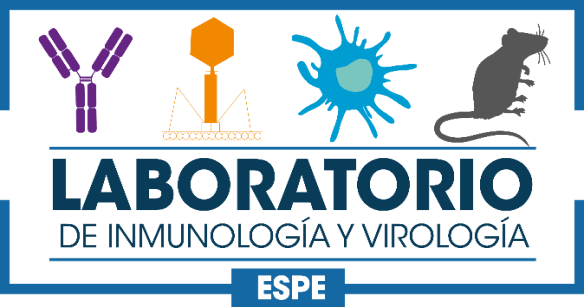 Ing. Mario Ortíz Msc
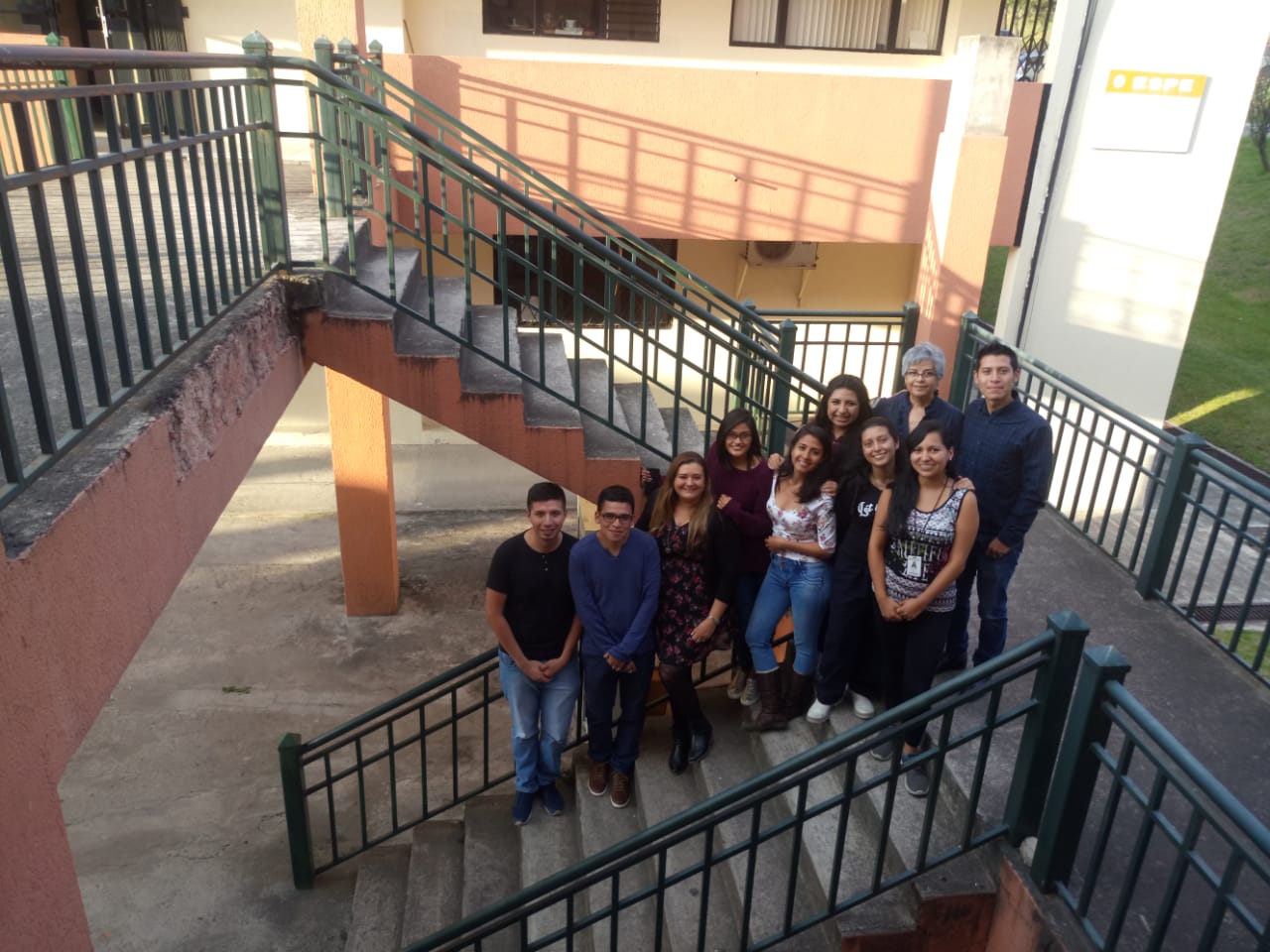 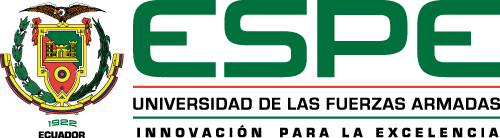